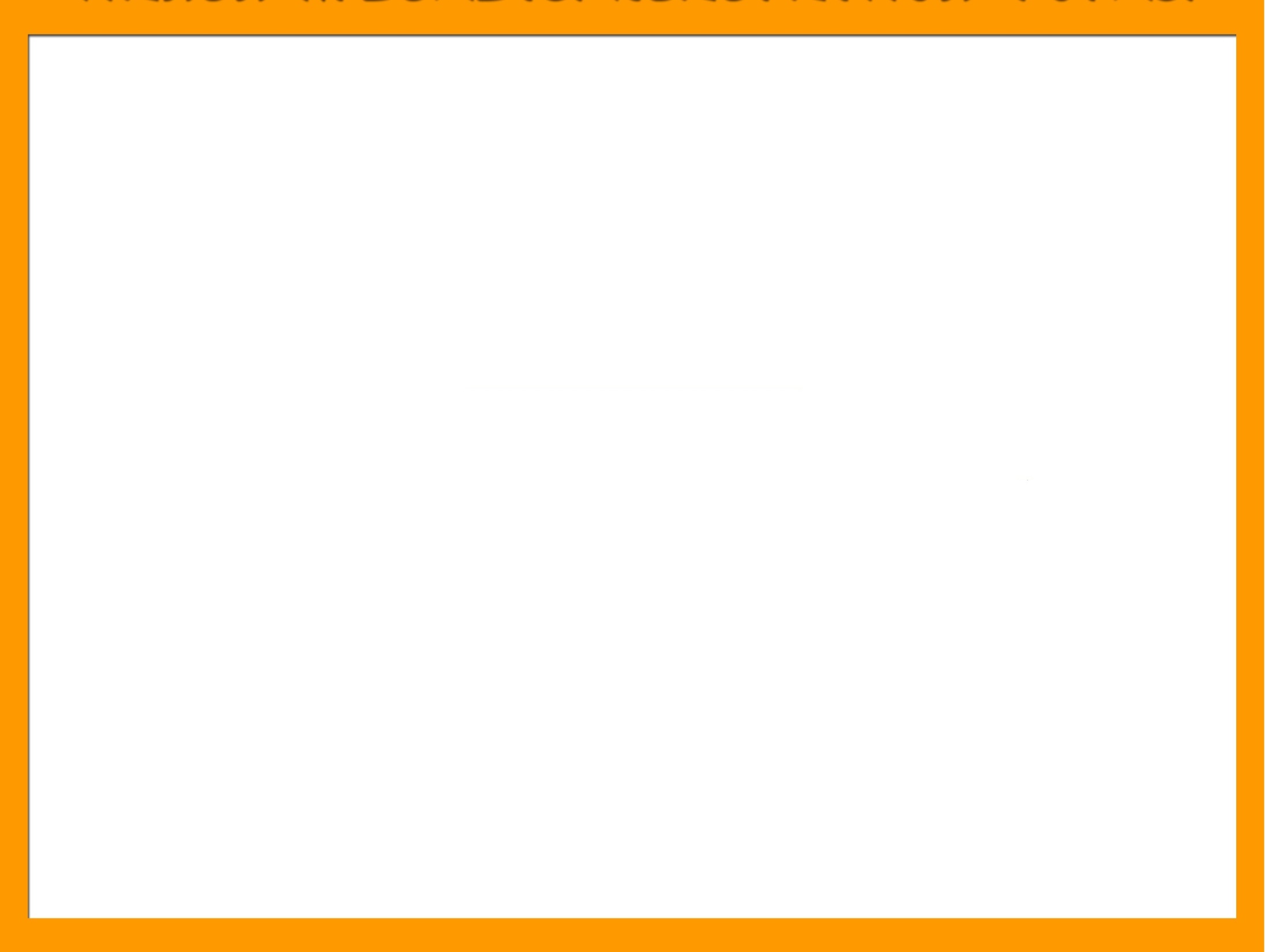 Дидактическая игра
«Найди предметы»
Педагог-психолог
Игнатова Ф.В.
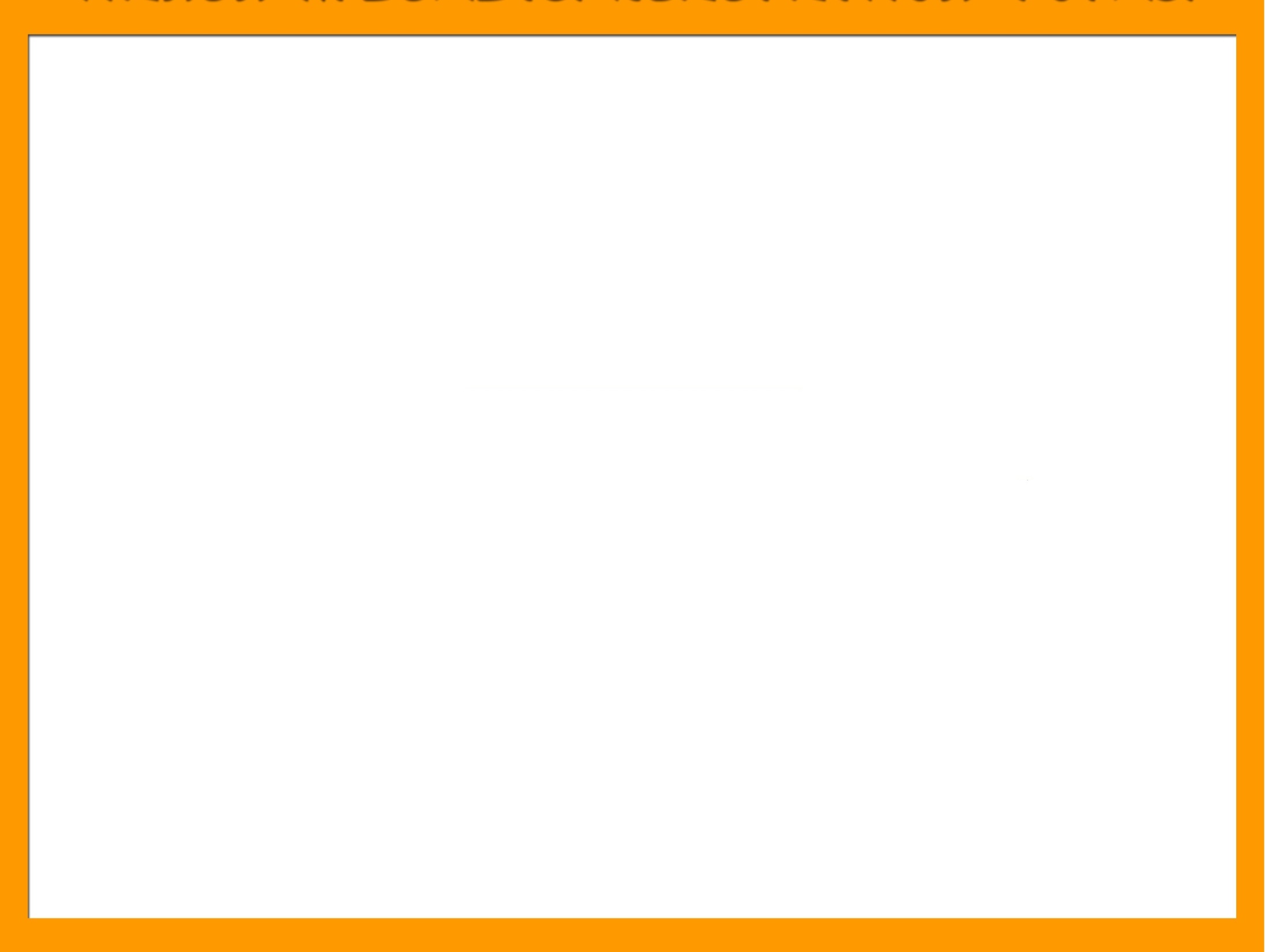 Цель: 
Развитие восприятия, словесно- логического мышления, внимания.
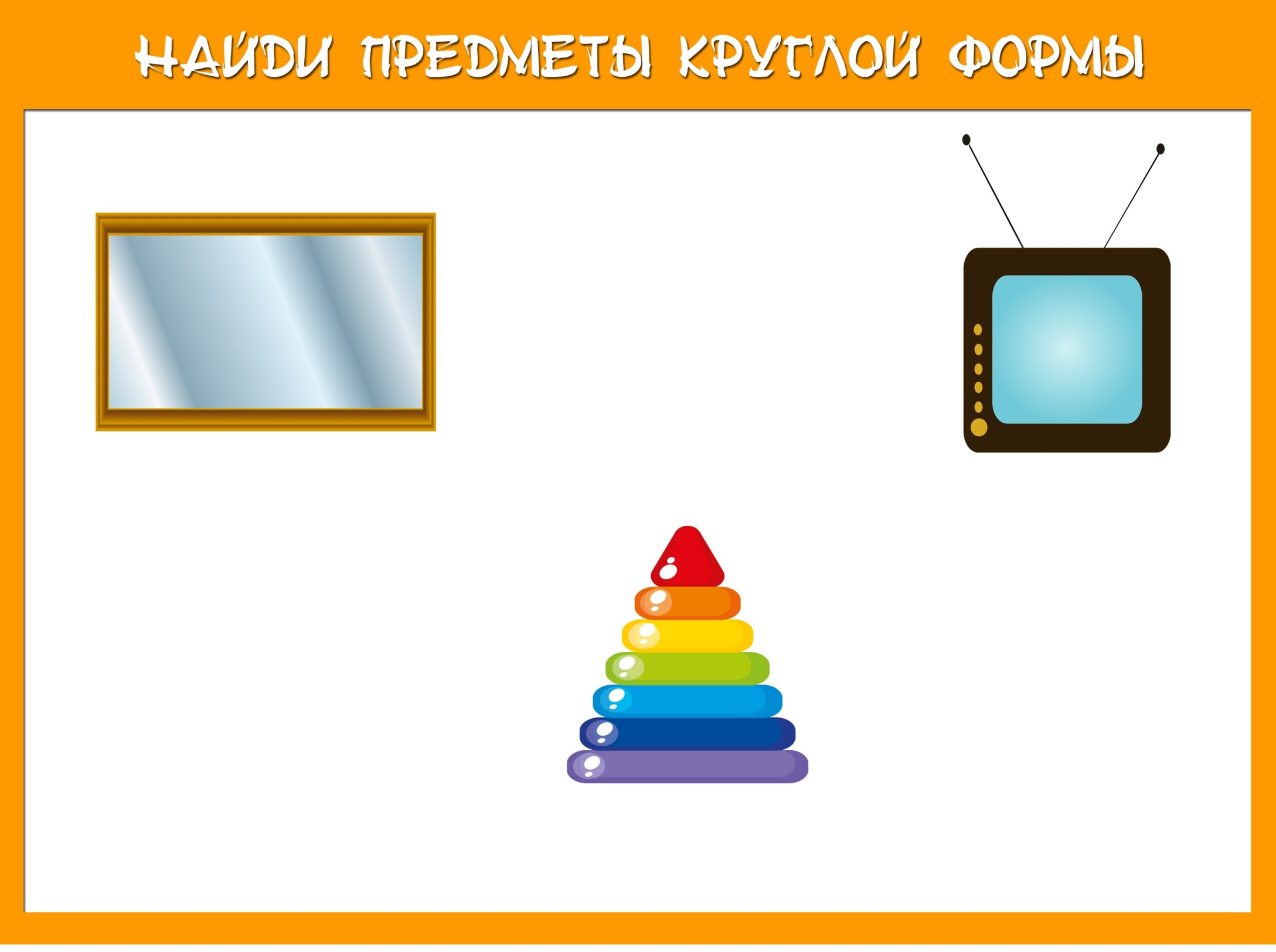 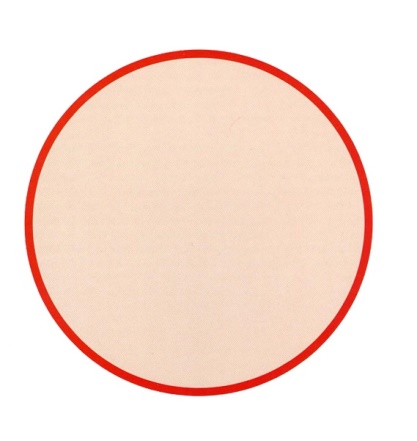 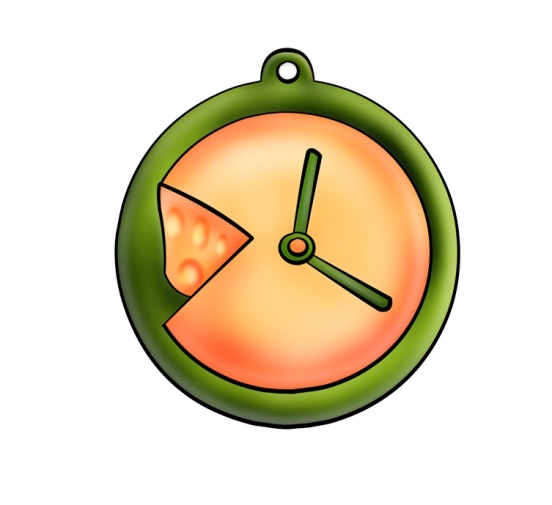 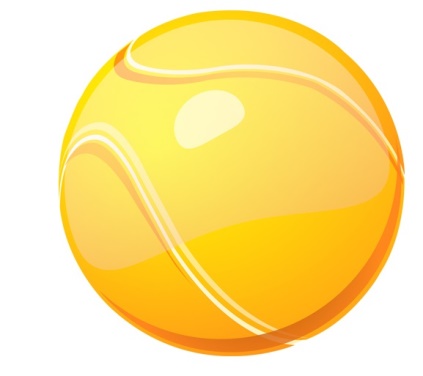 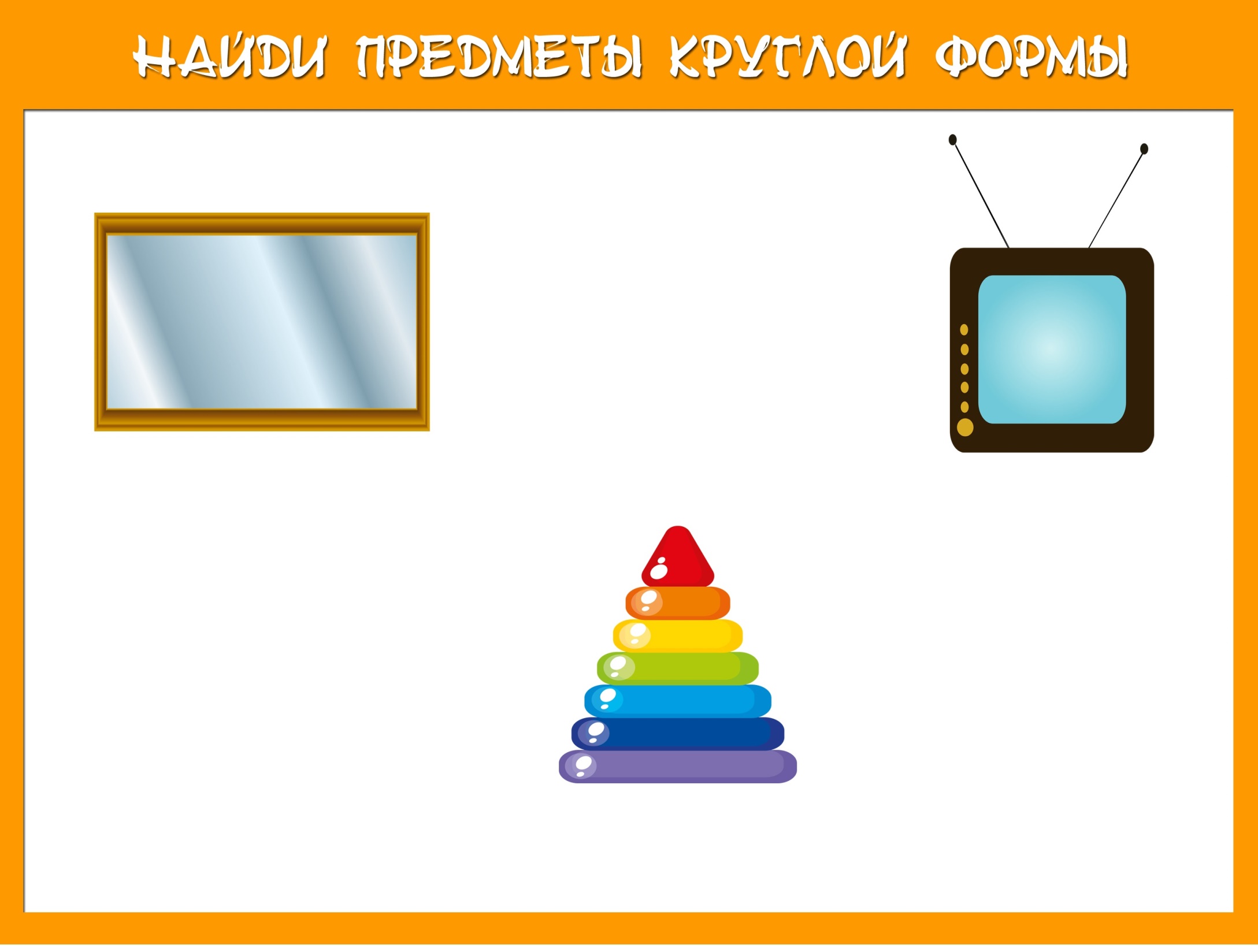 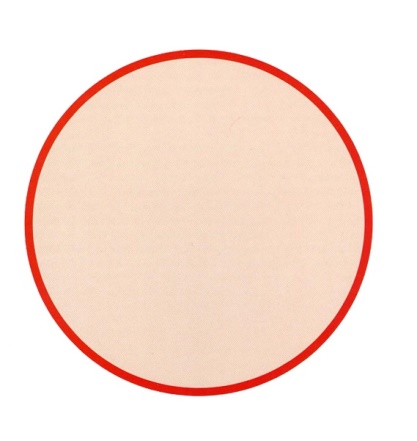 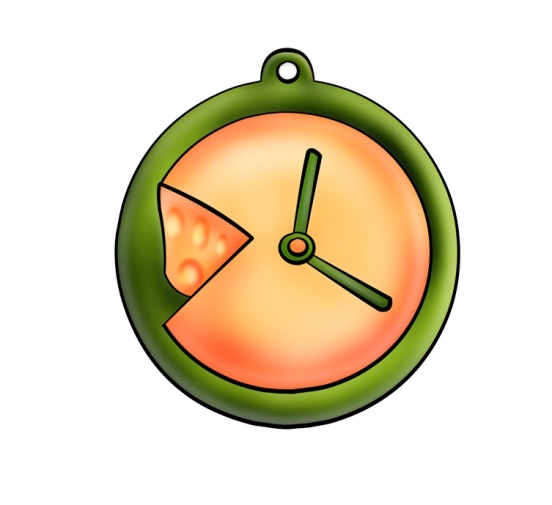 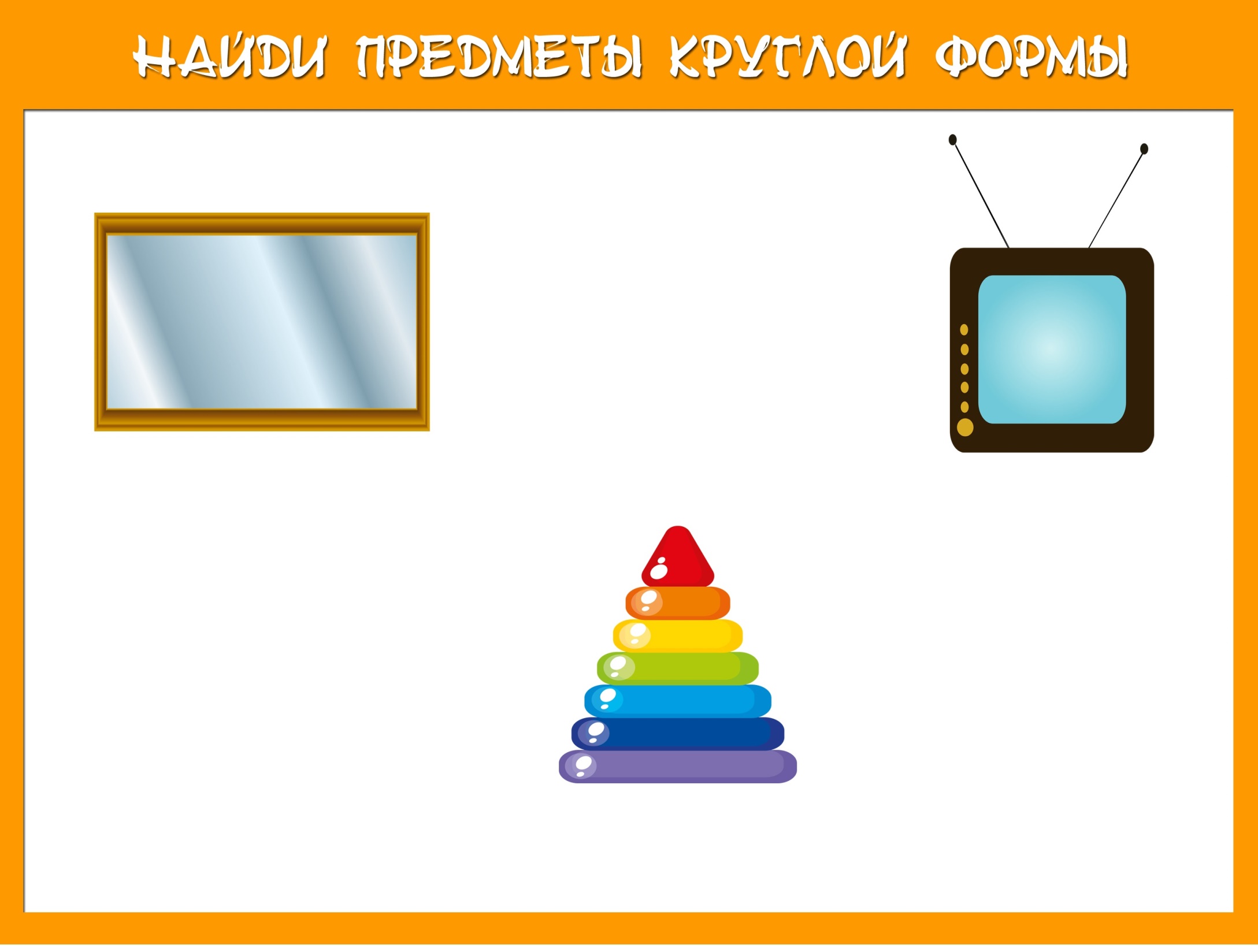 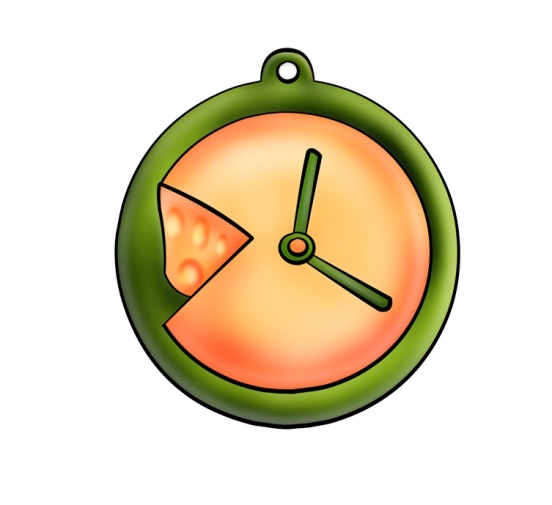 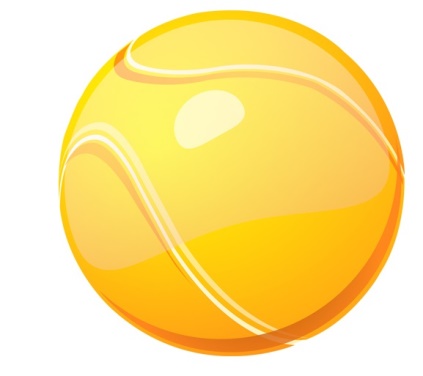 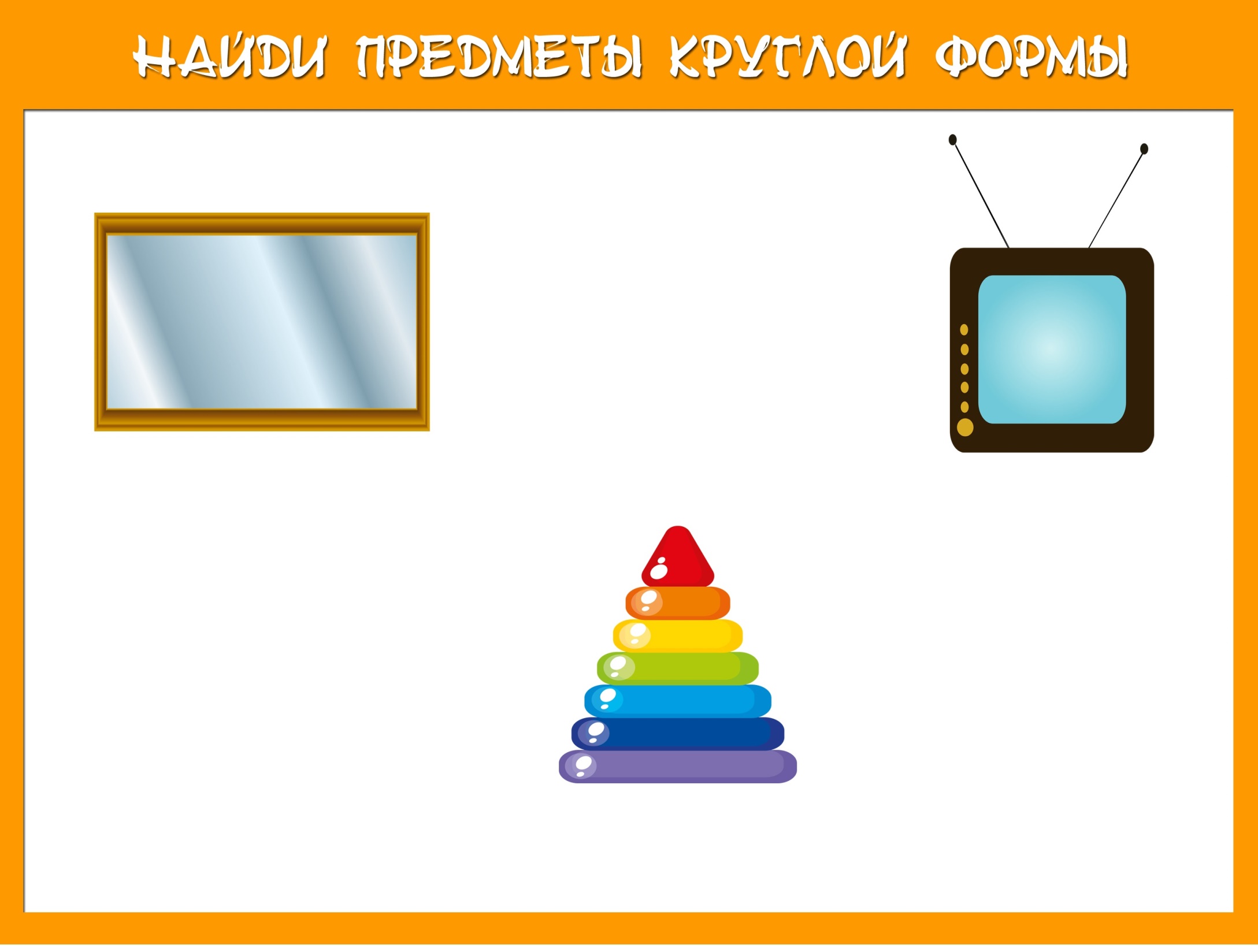 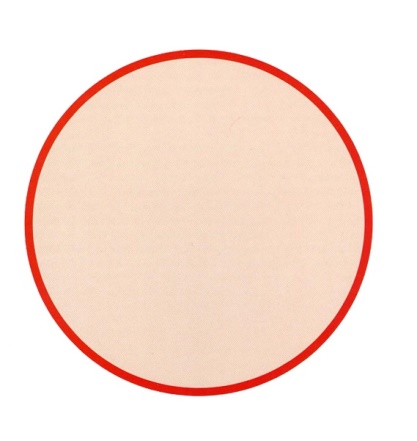 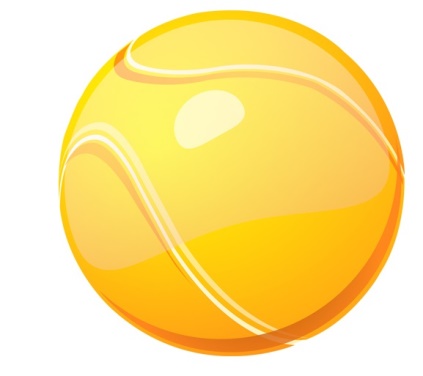 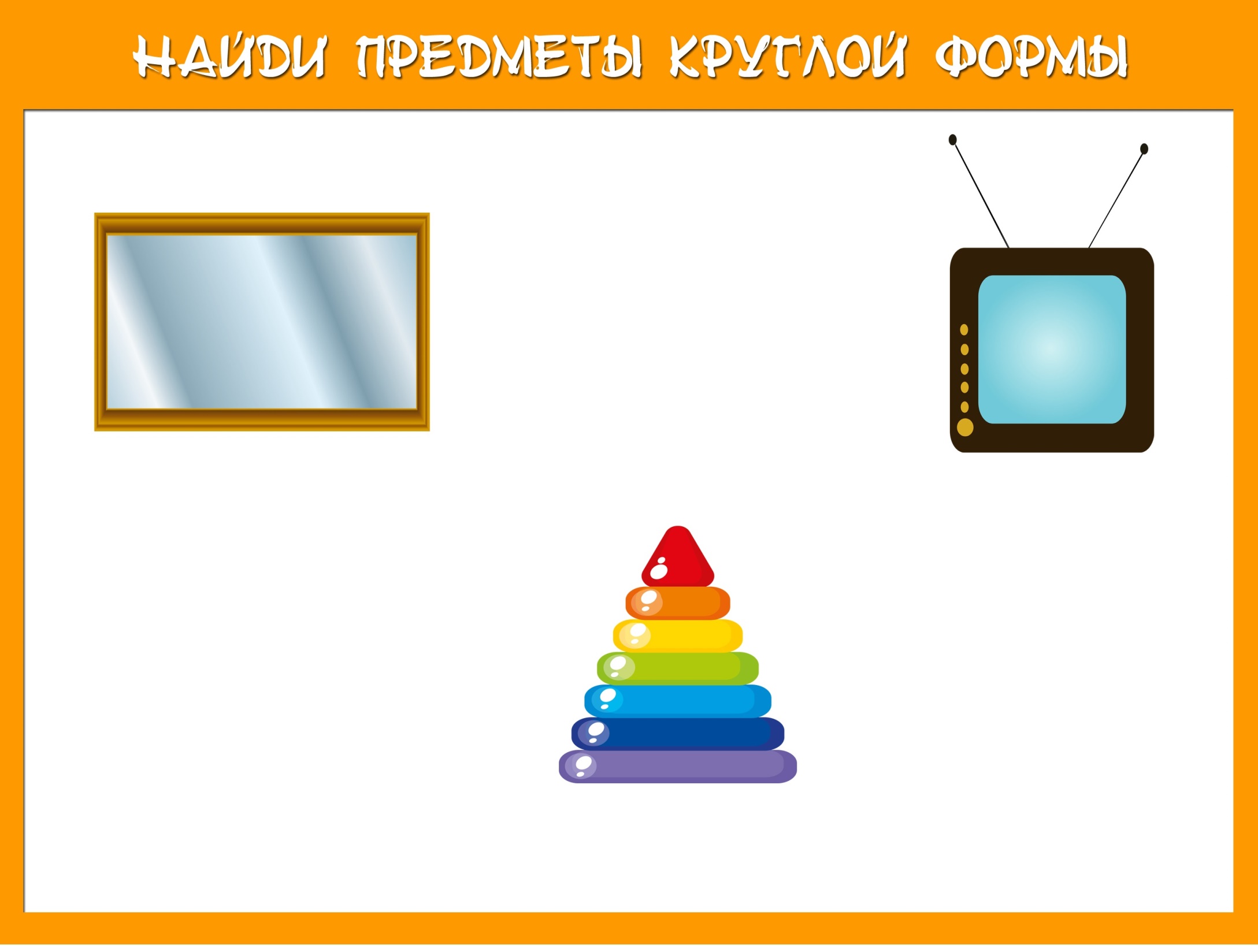 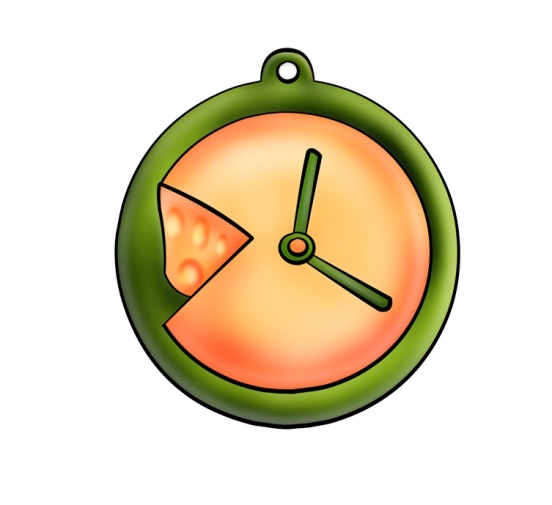 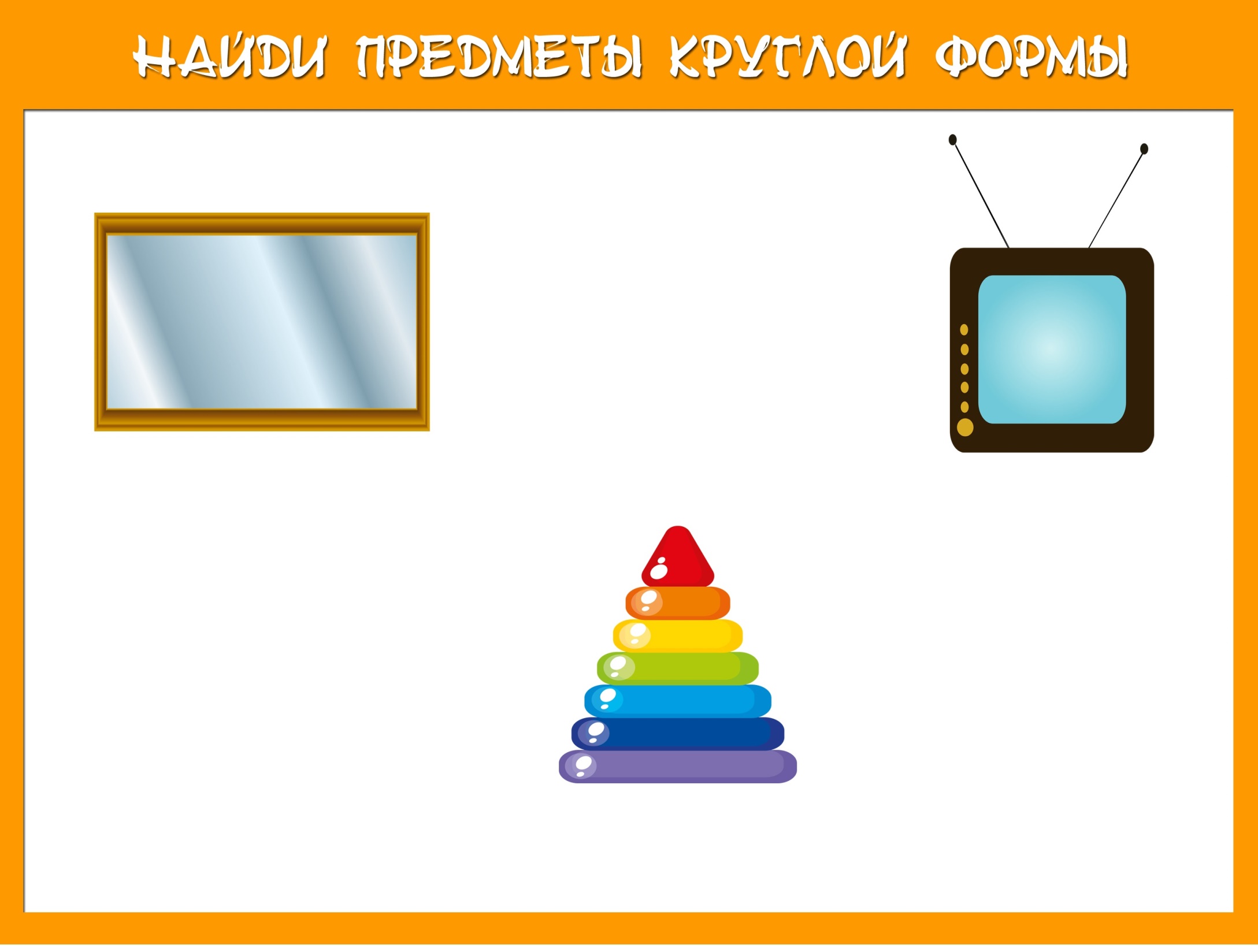 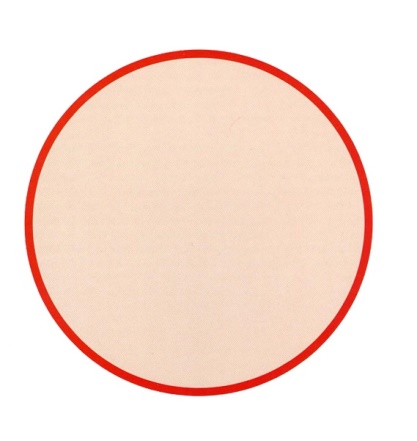 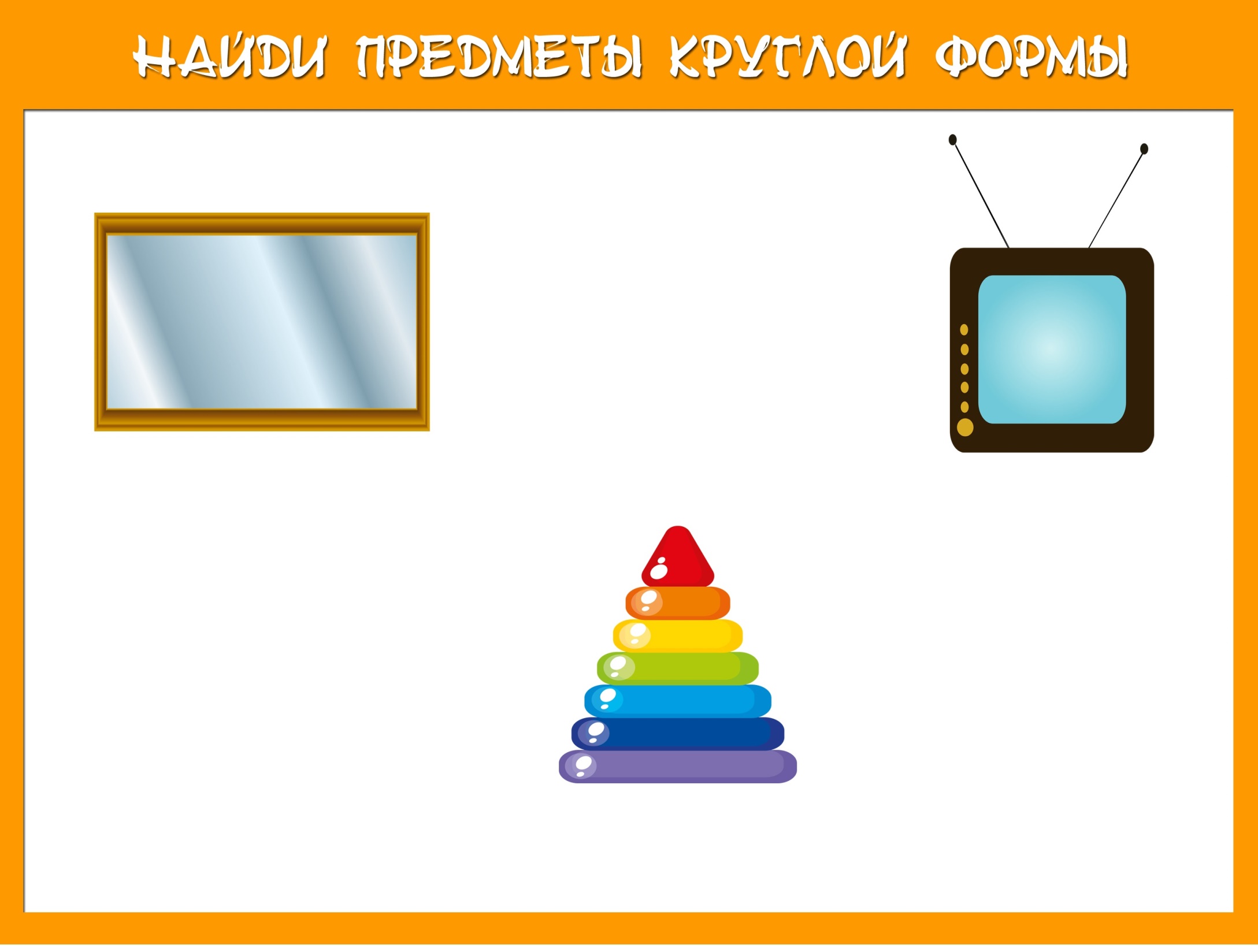 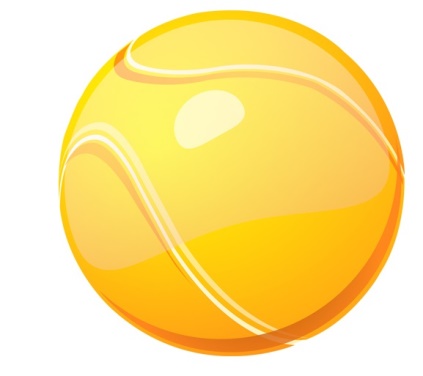 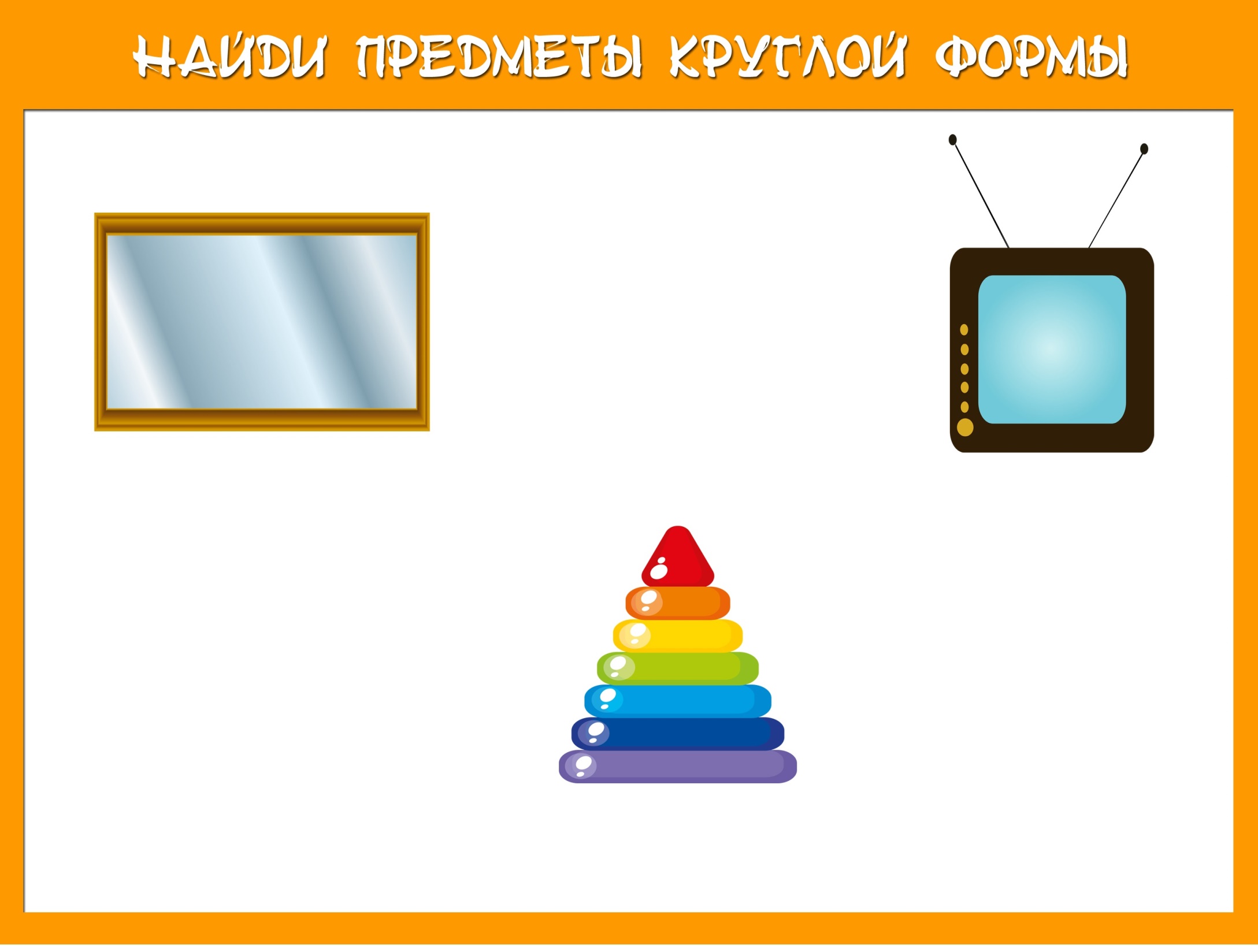 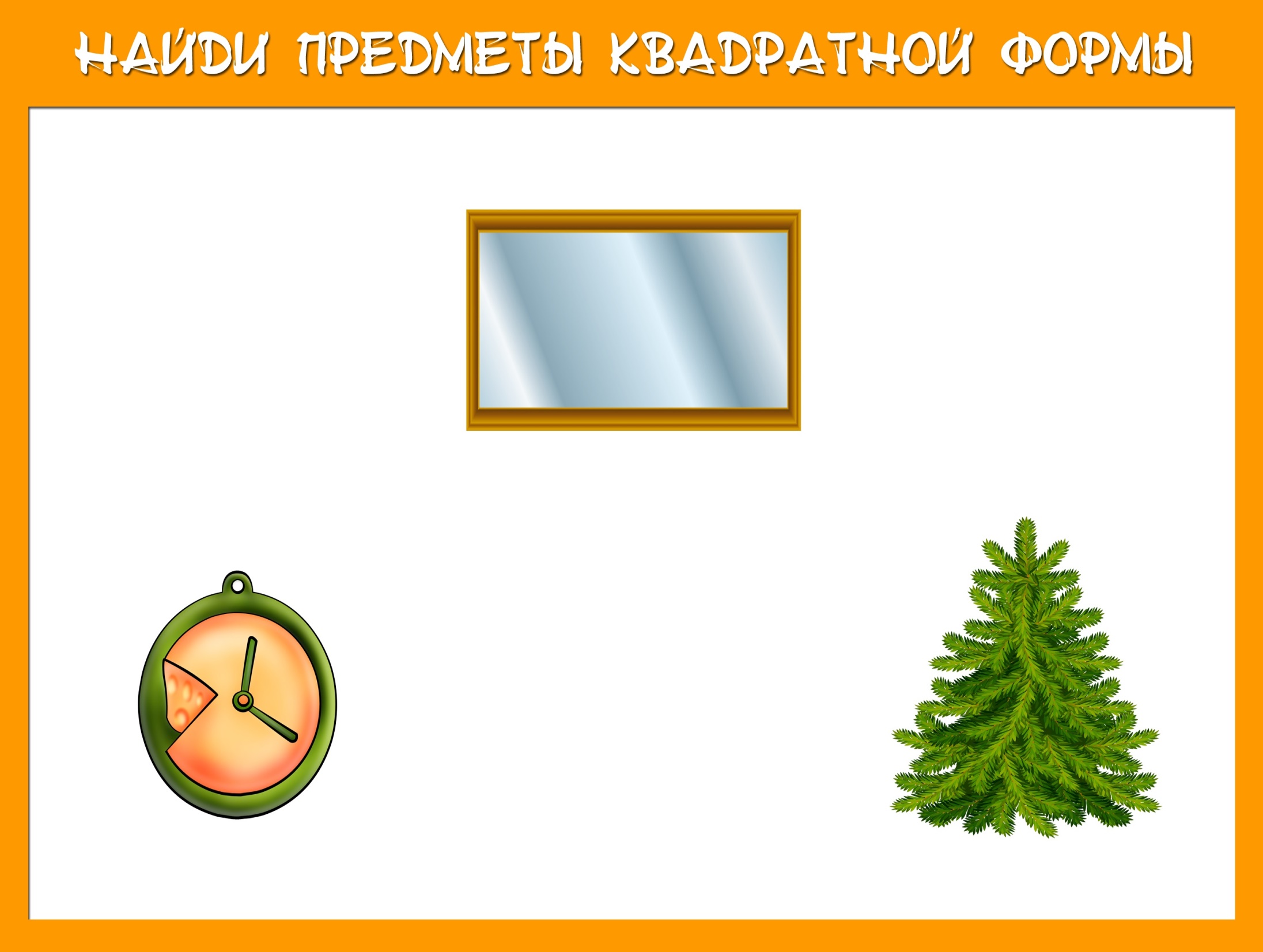 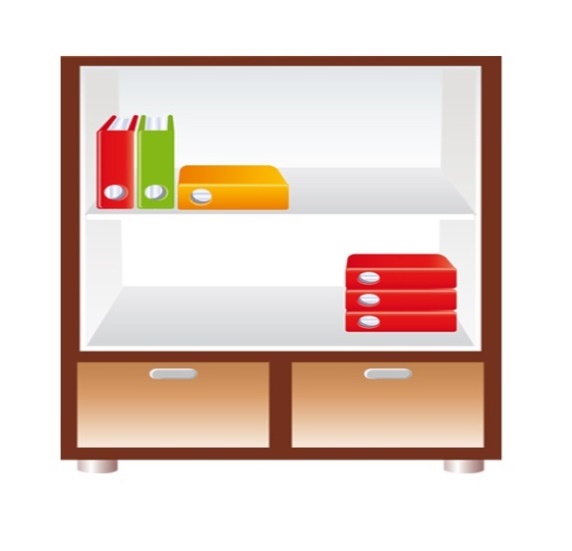 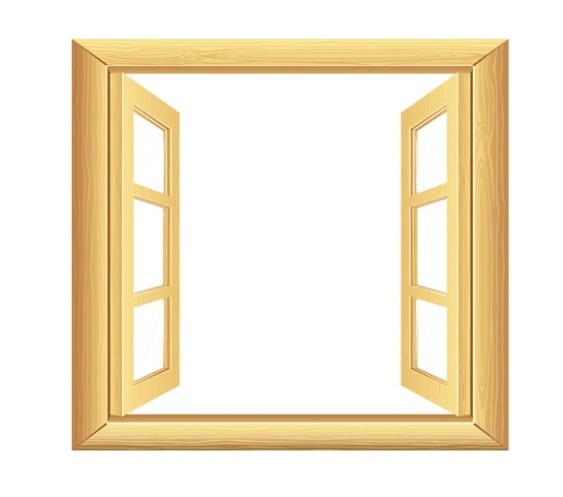 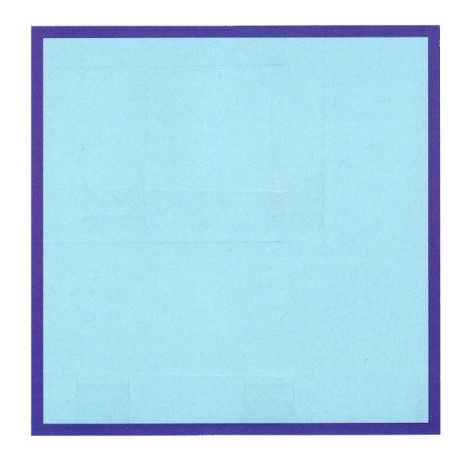 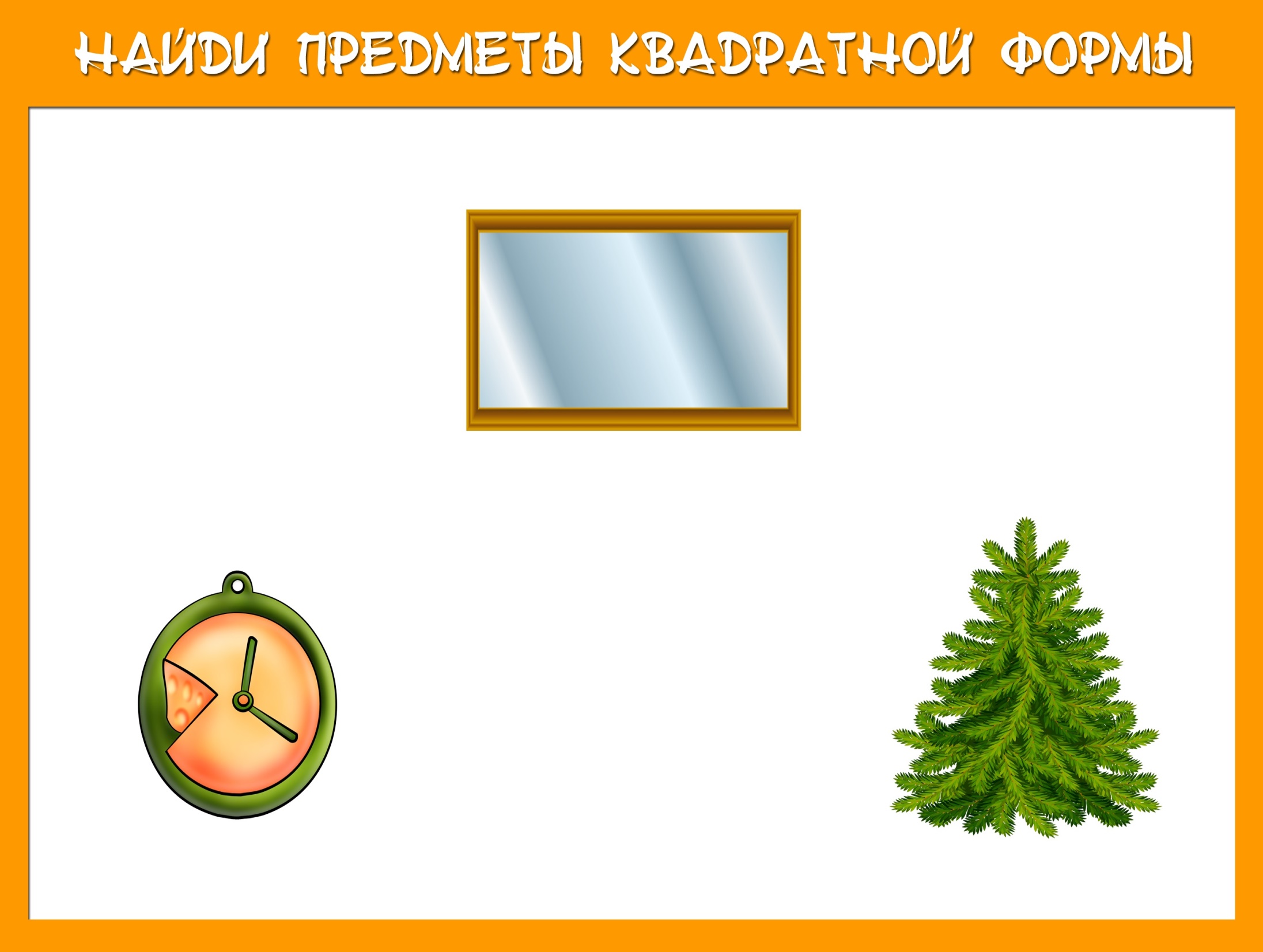 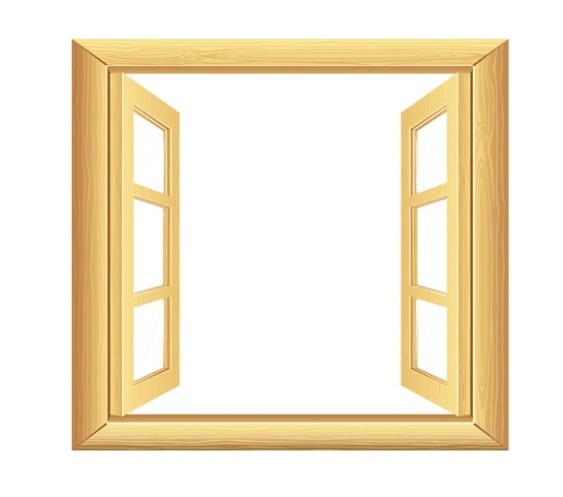 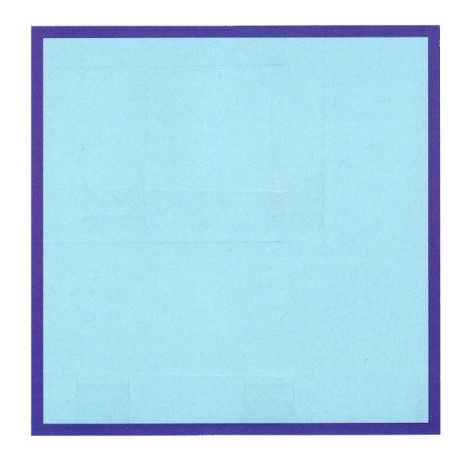 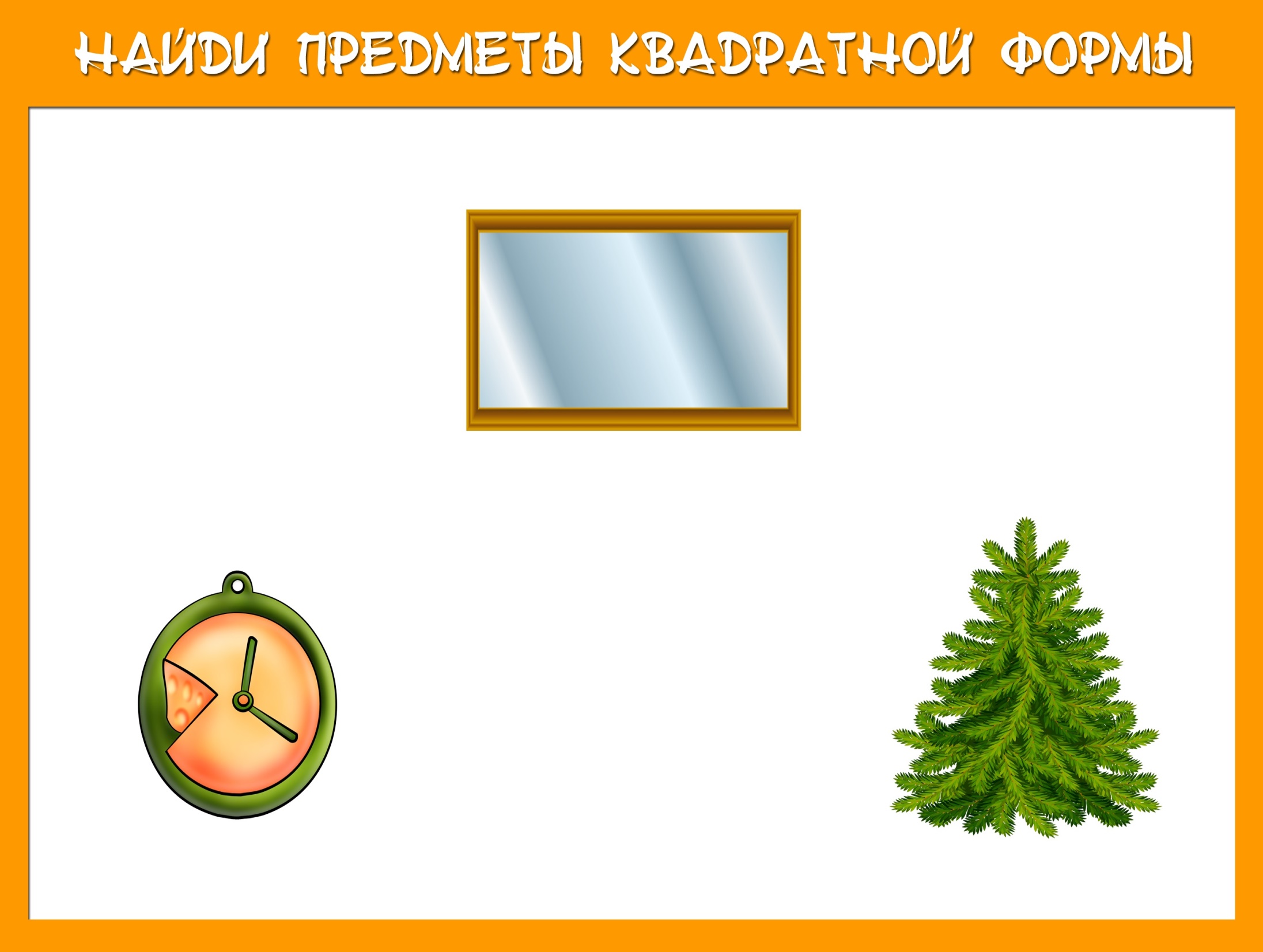 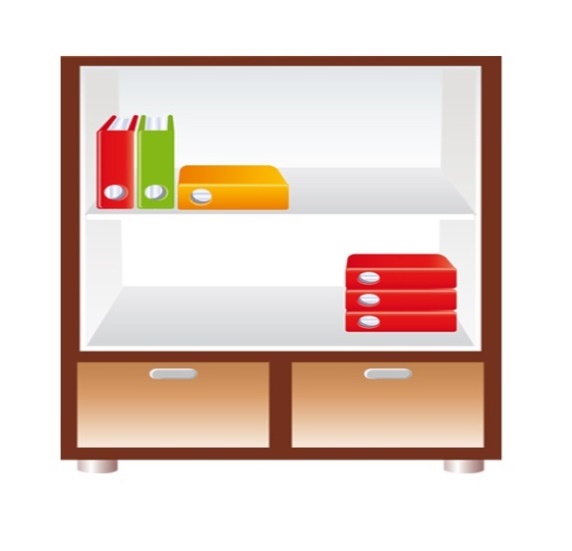 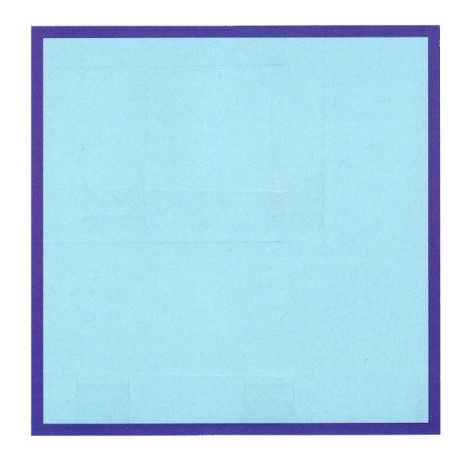 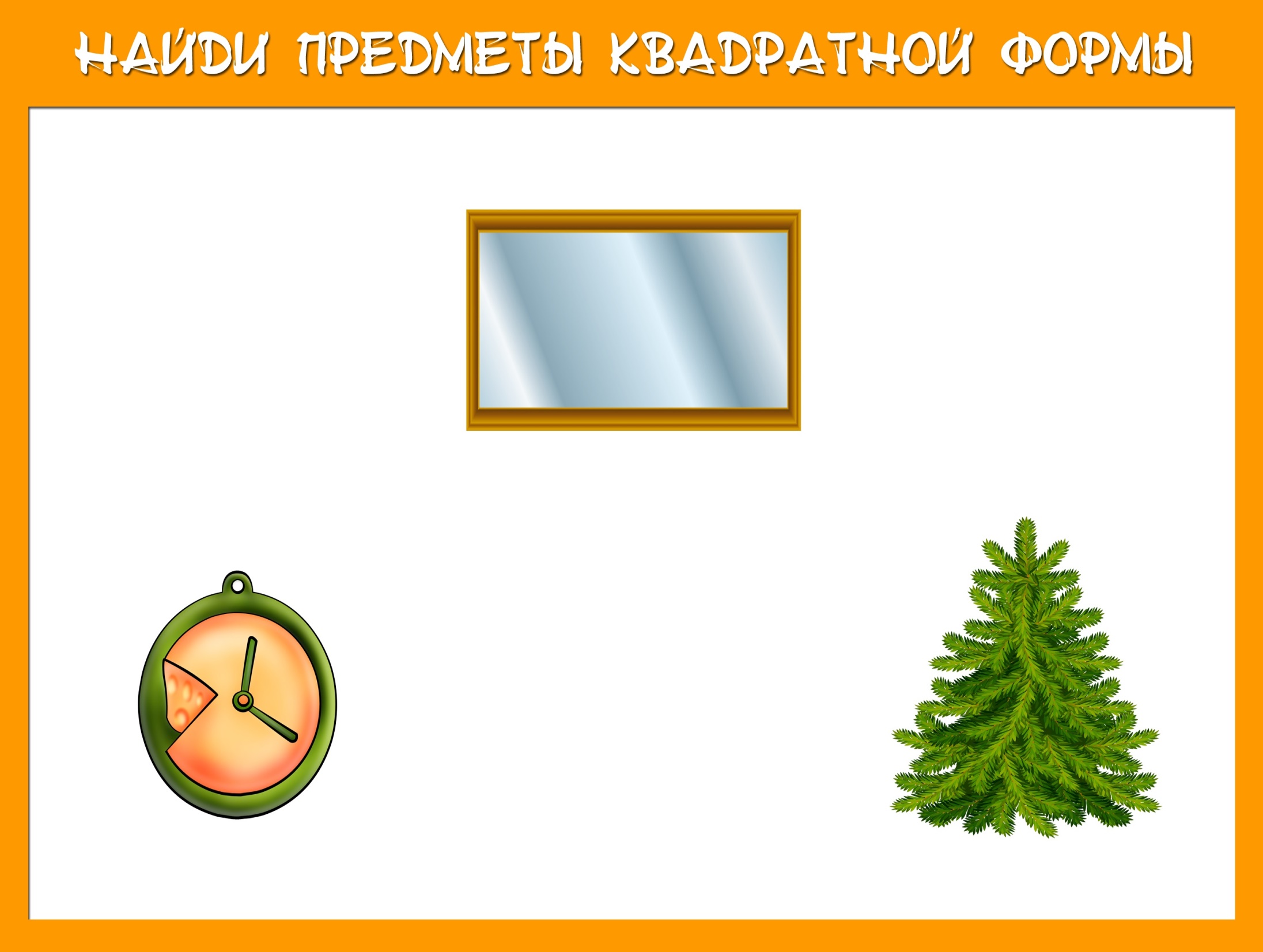 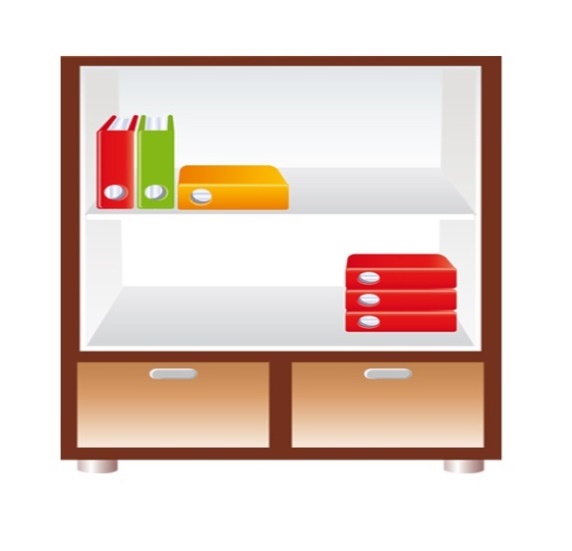 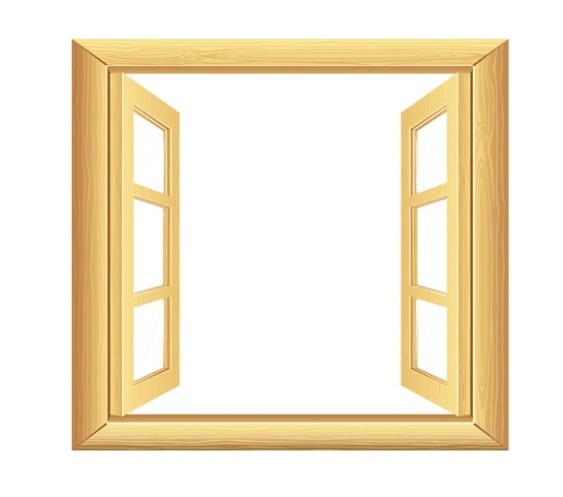 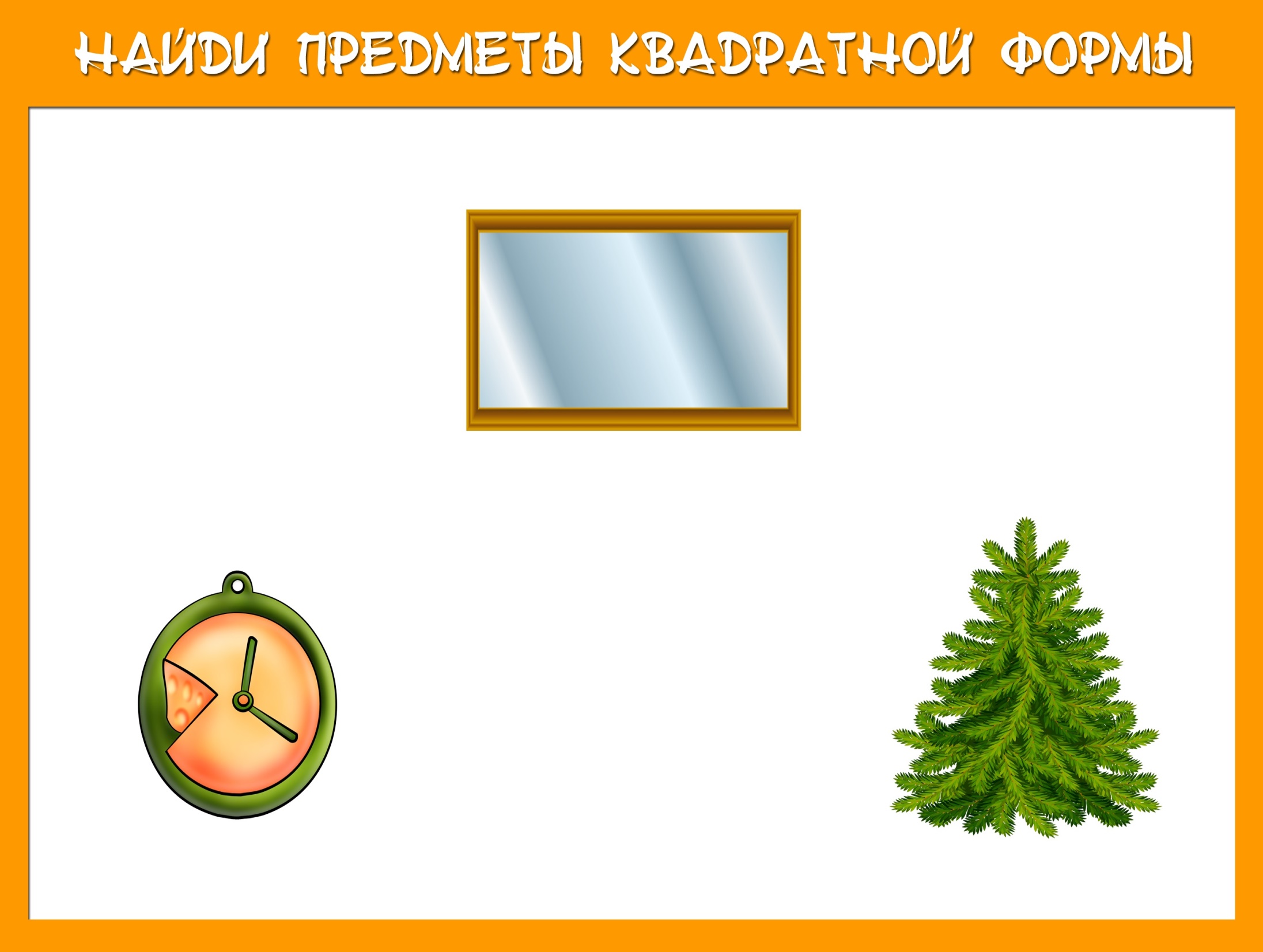 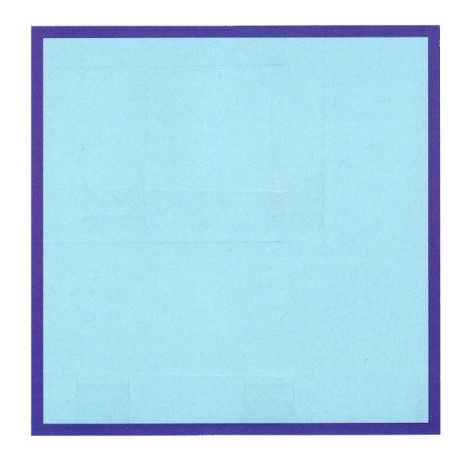 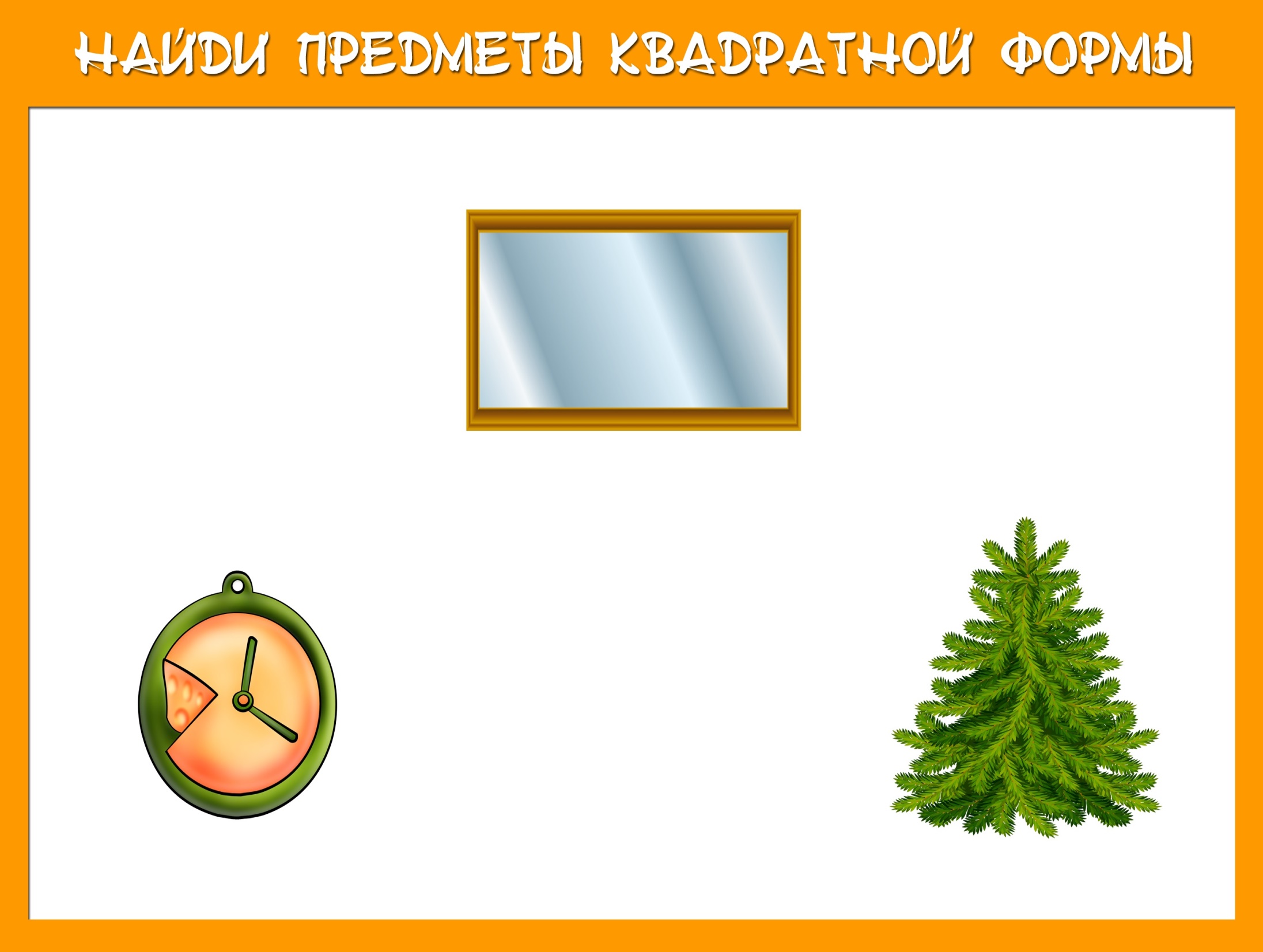 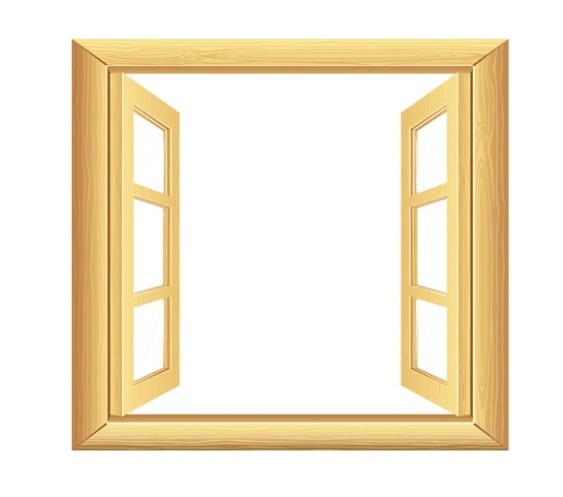 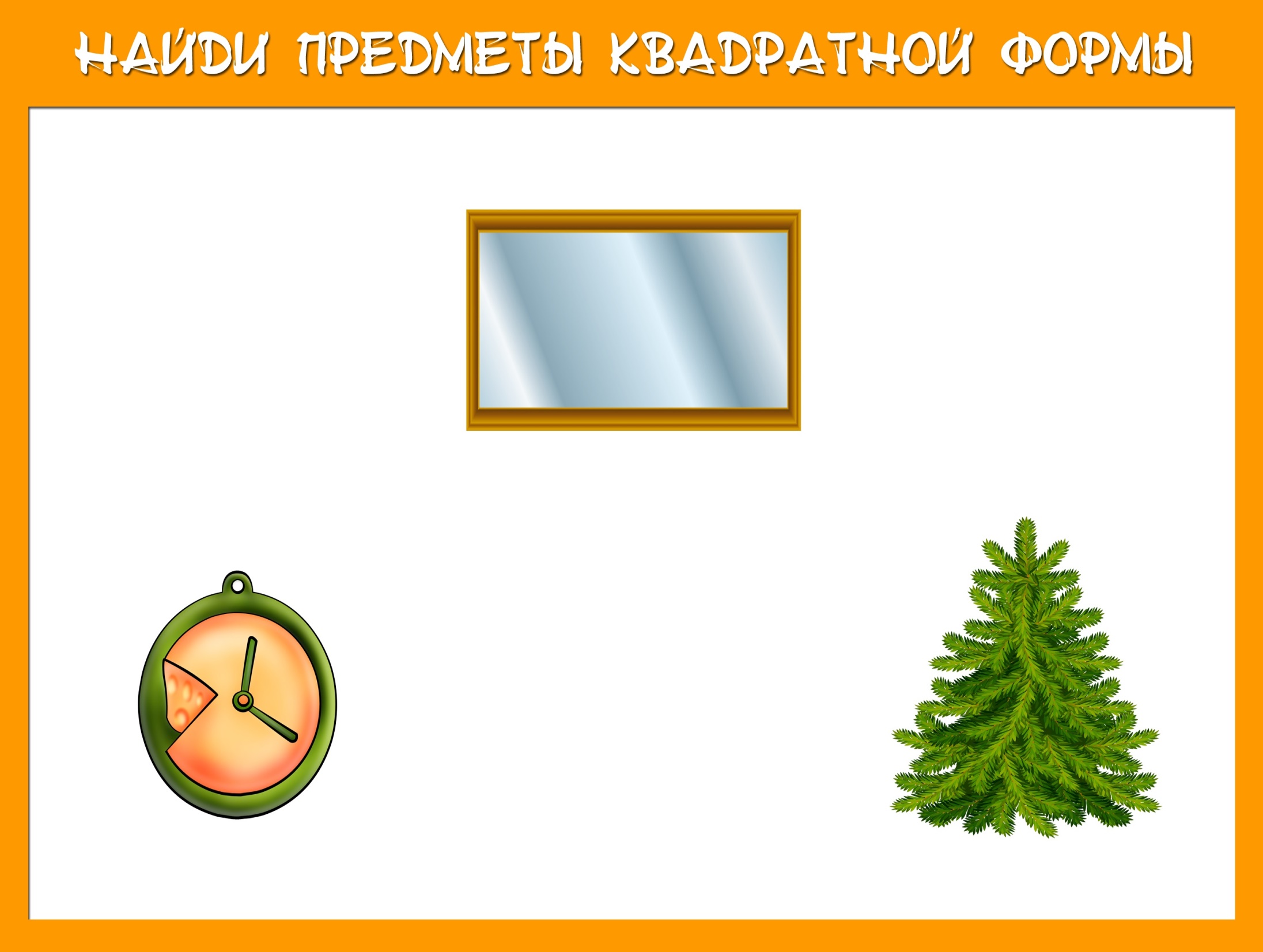 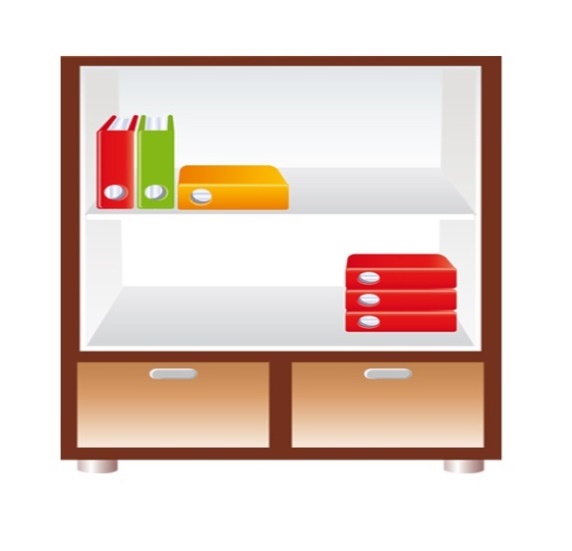 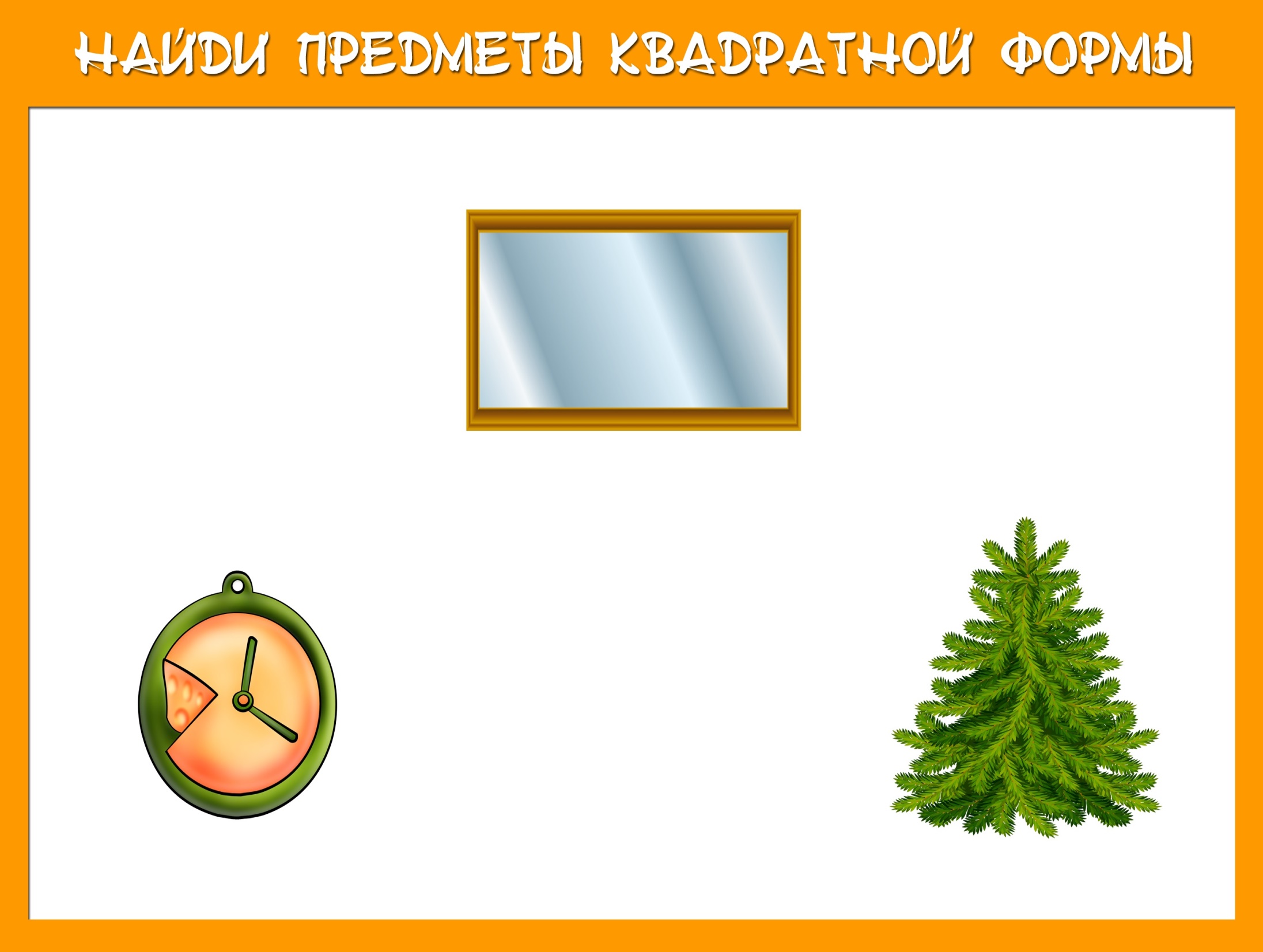 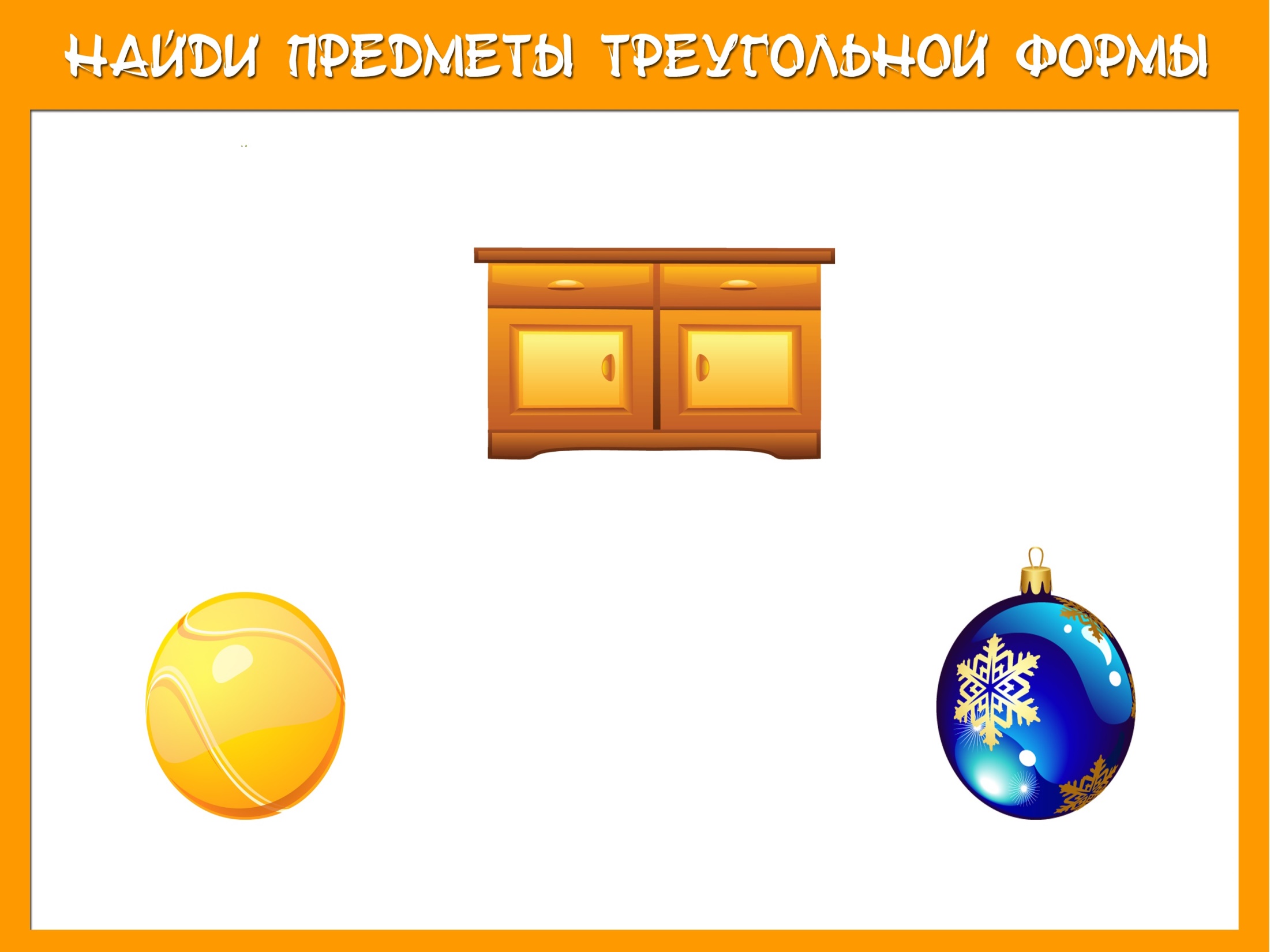 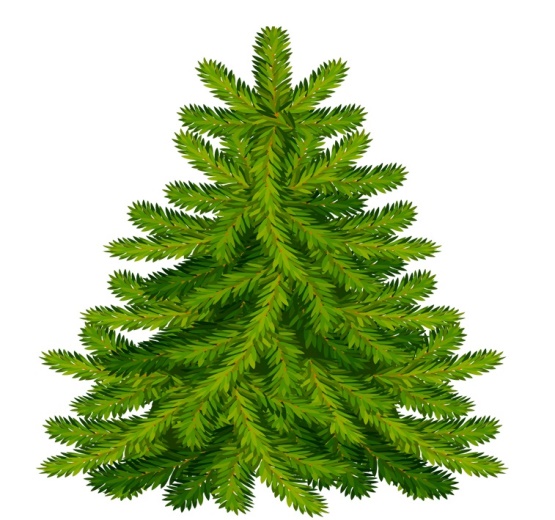 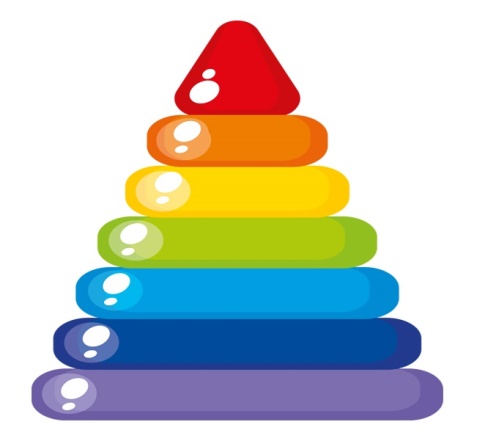 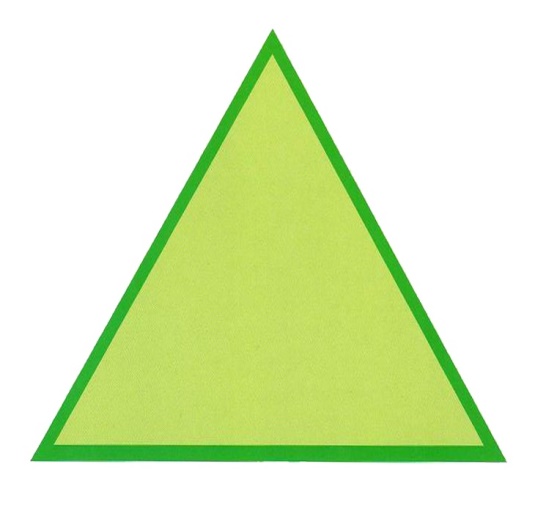 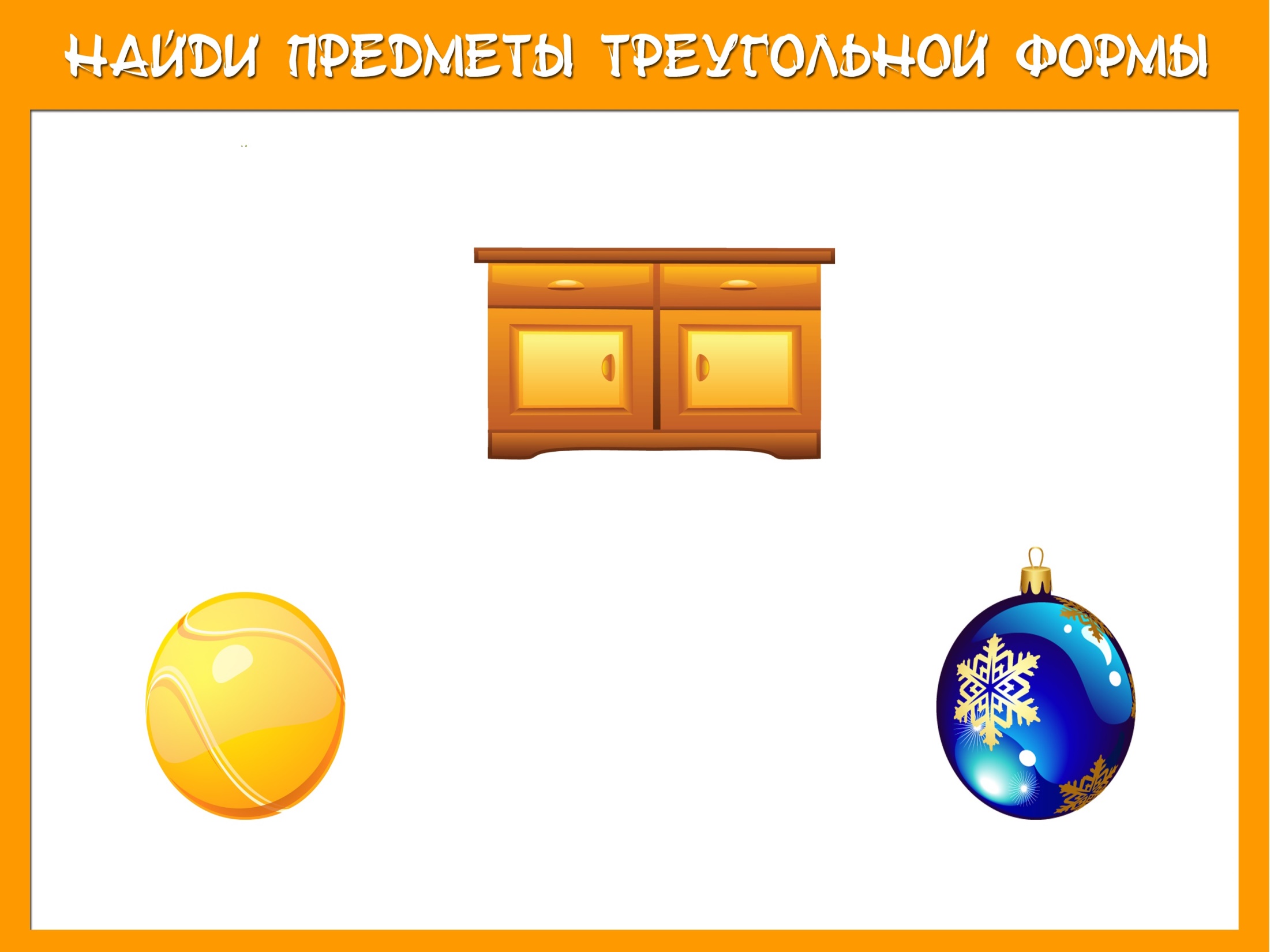 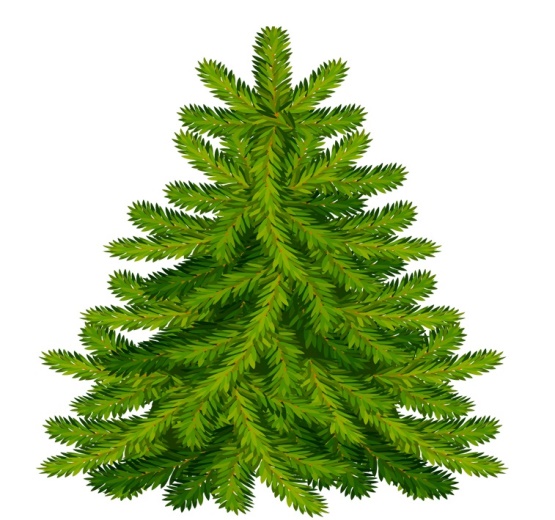 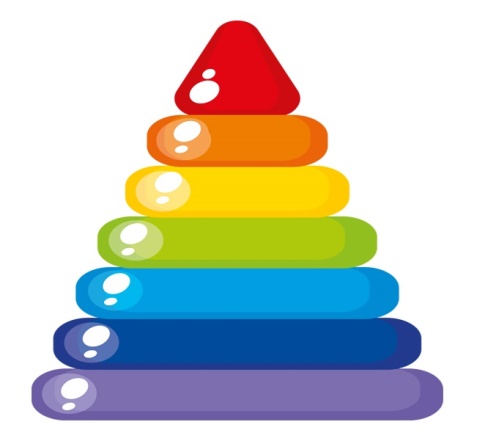 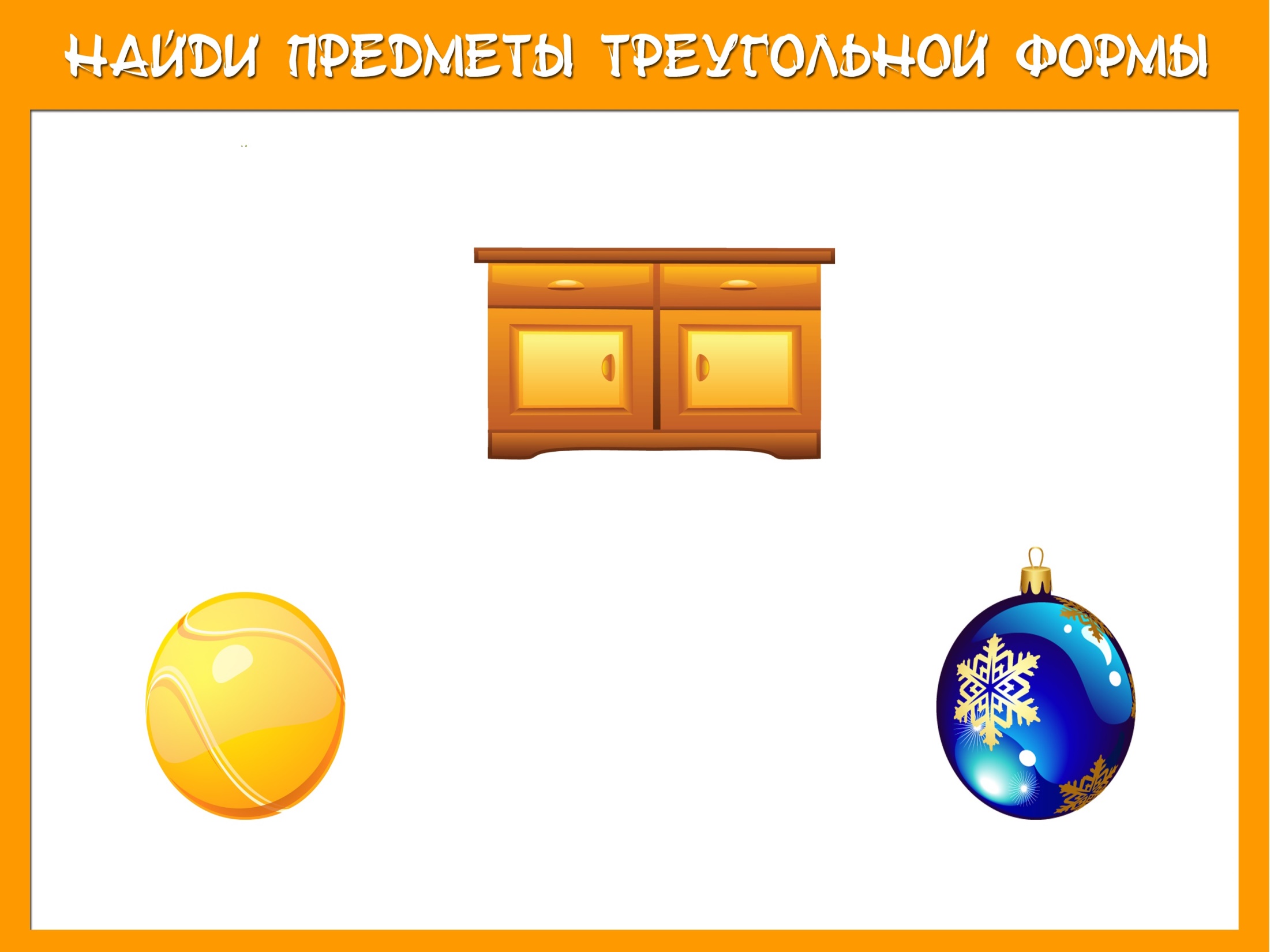 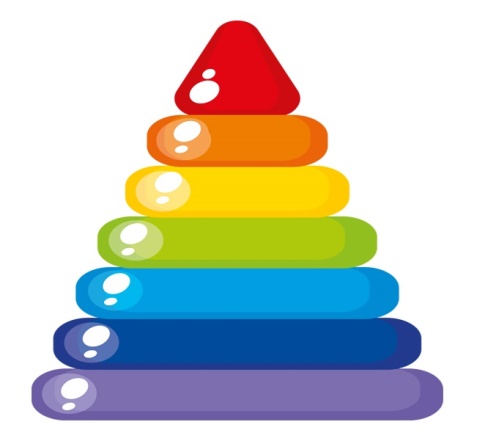 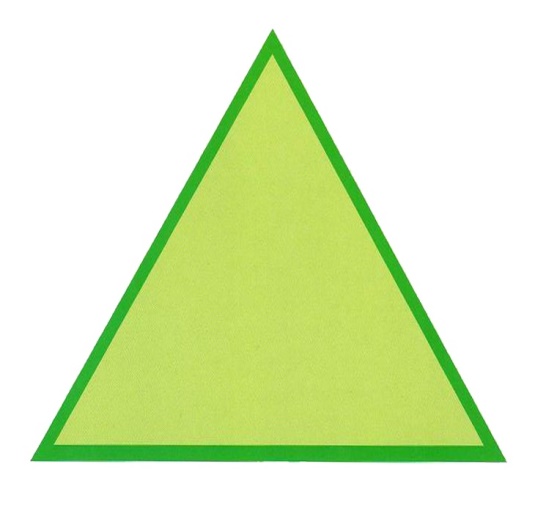 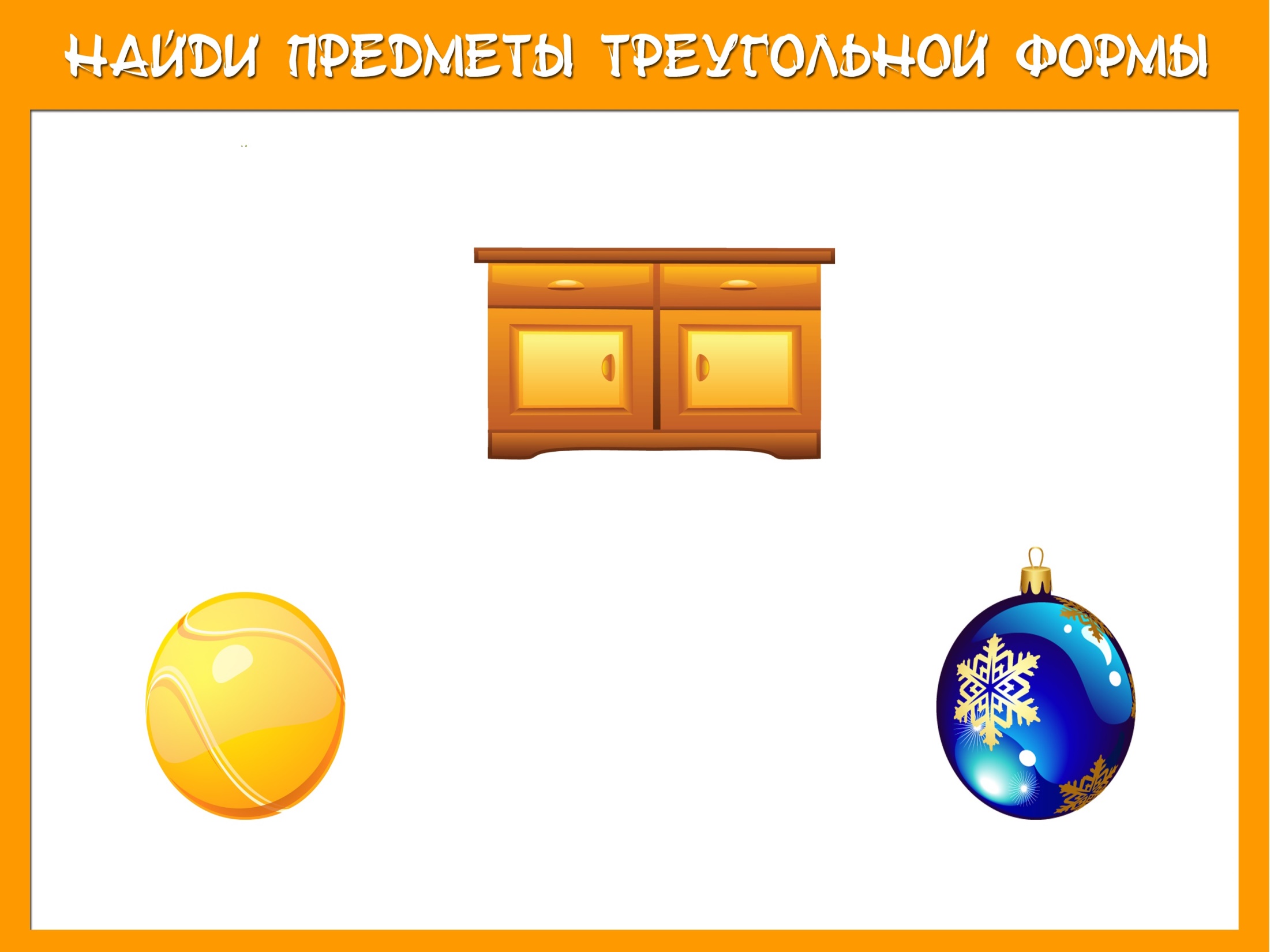 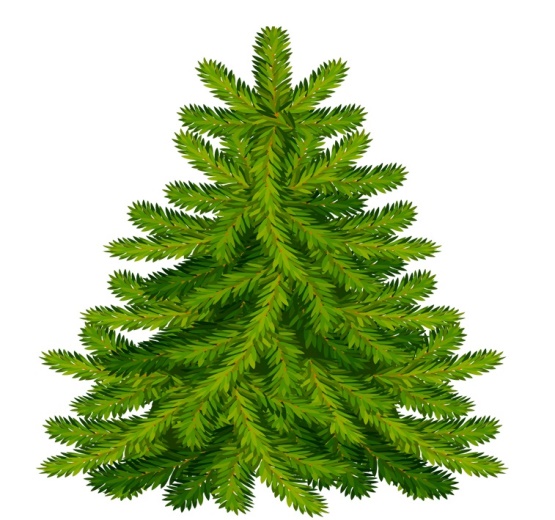 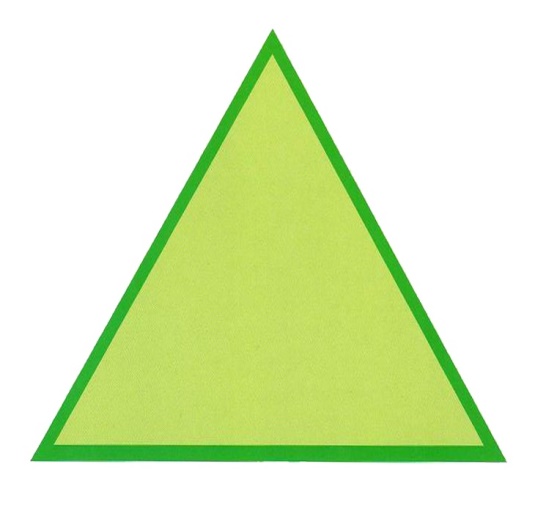 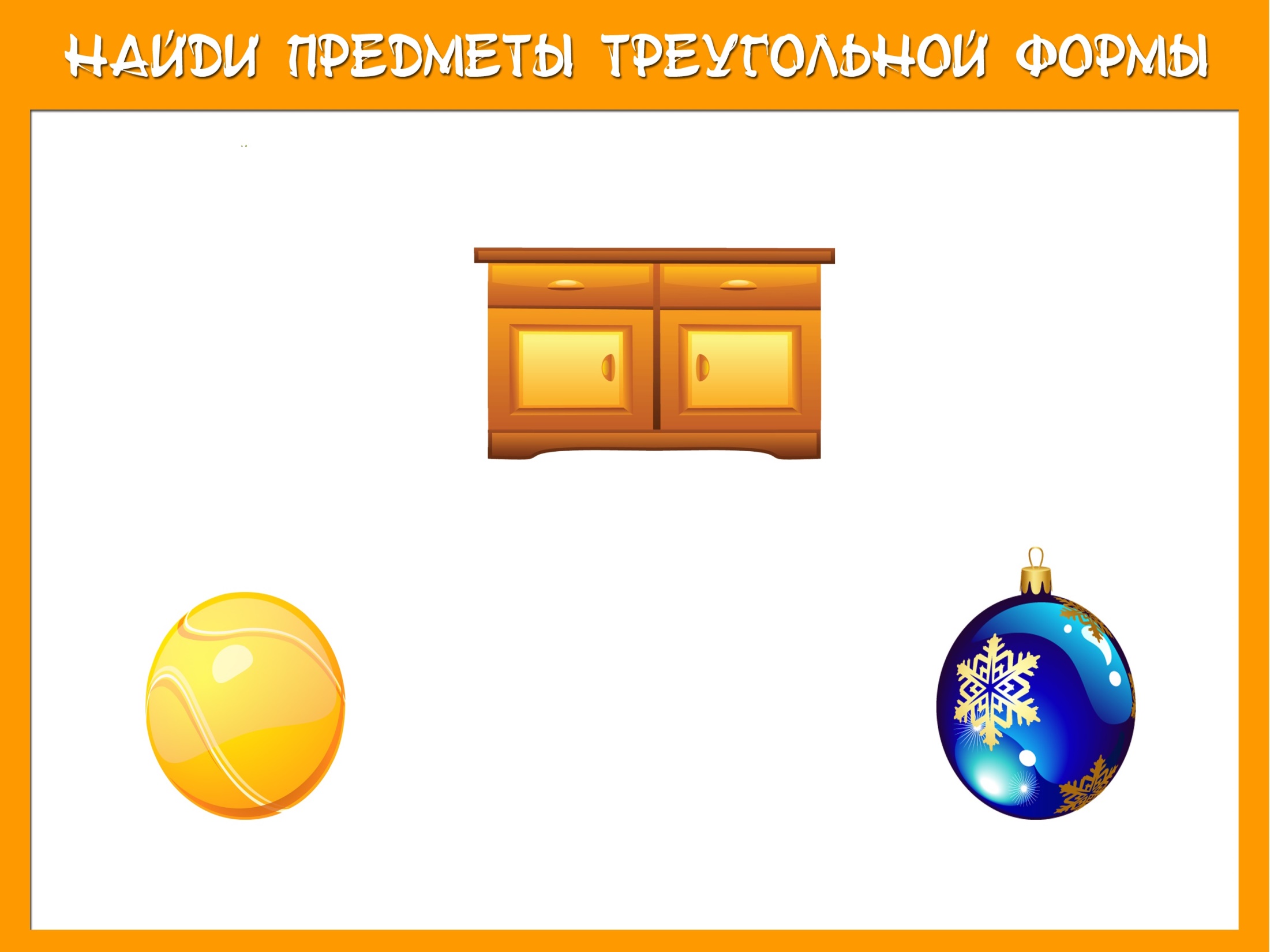 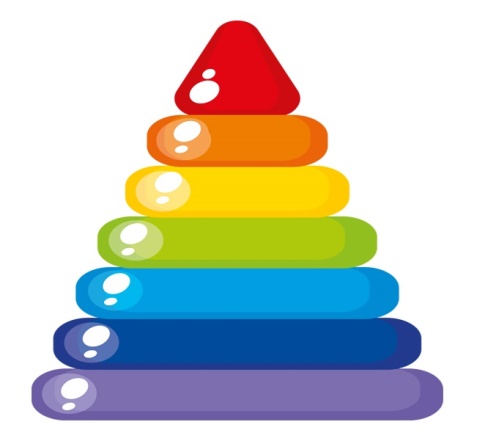 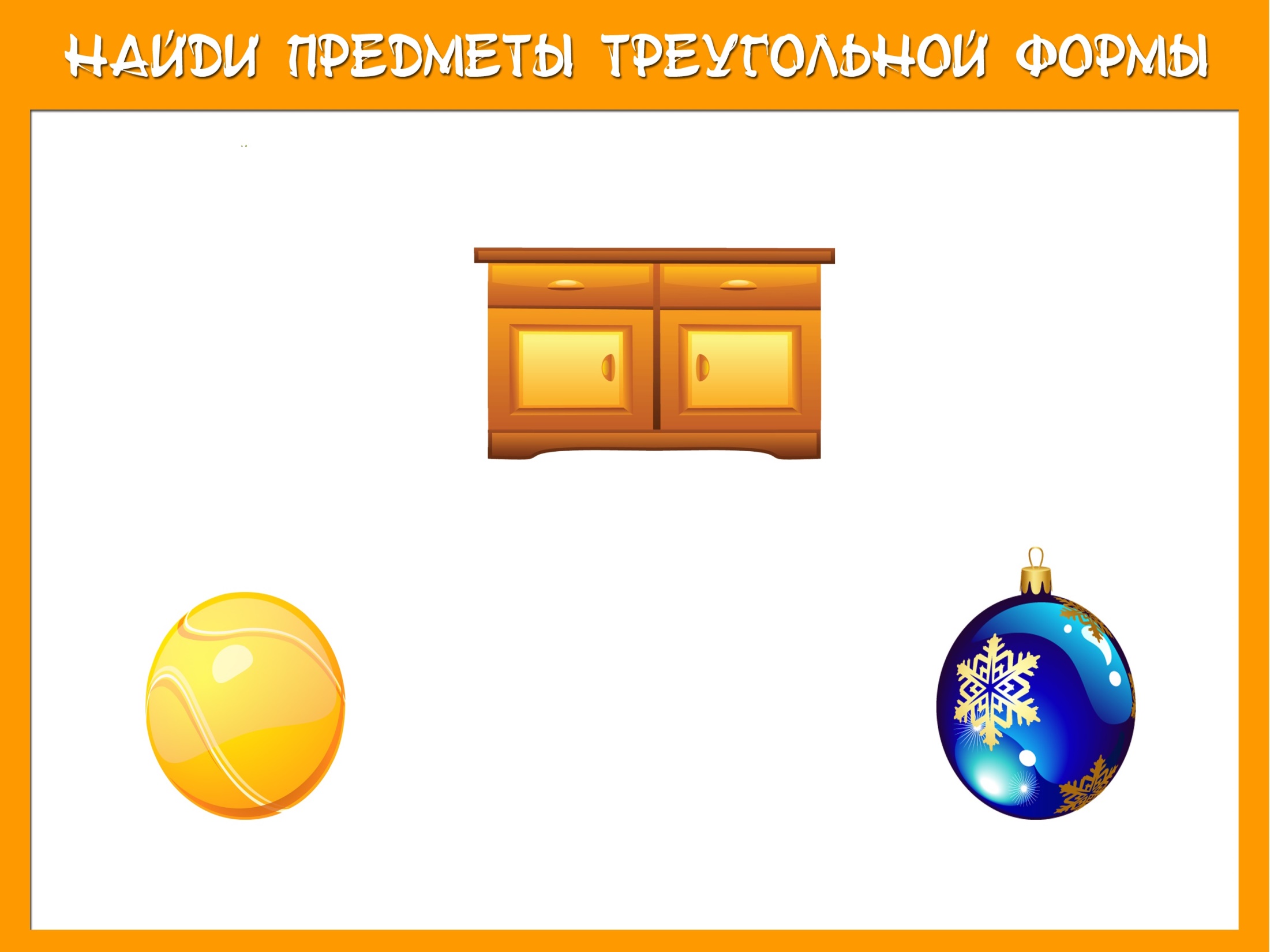 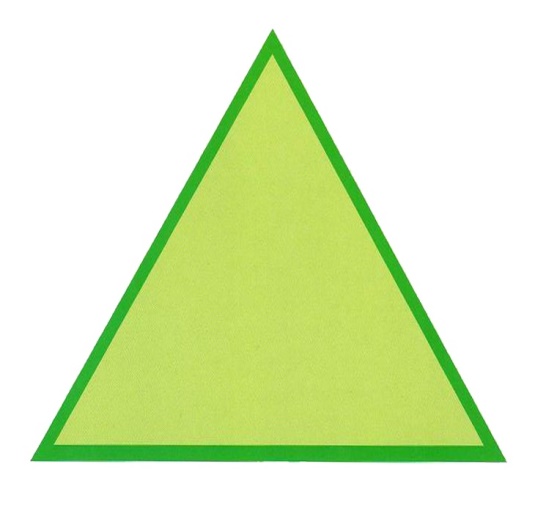 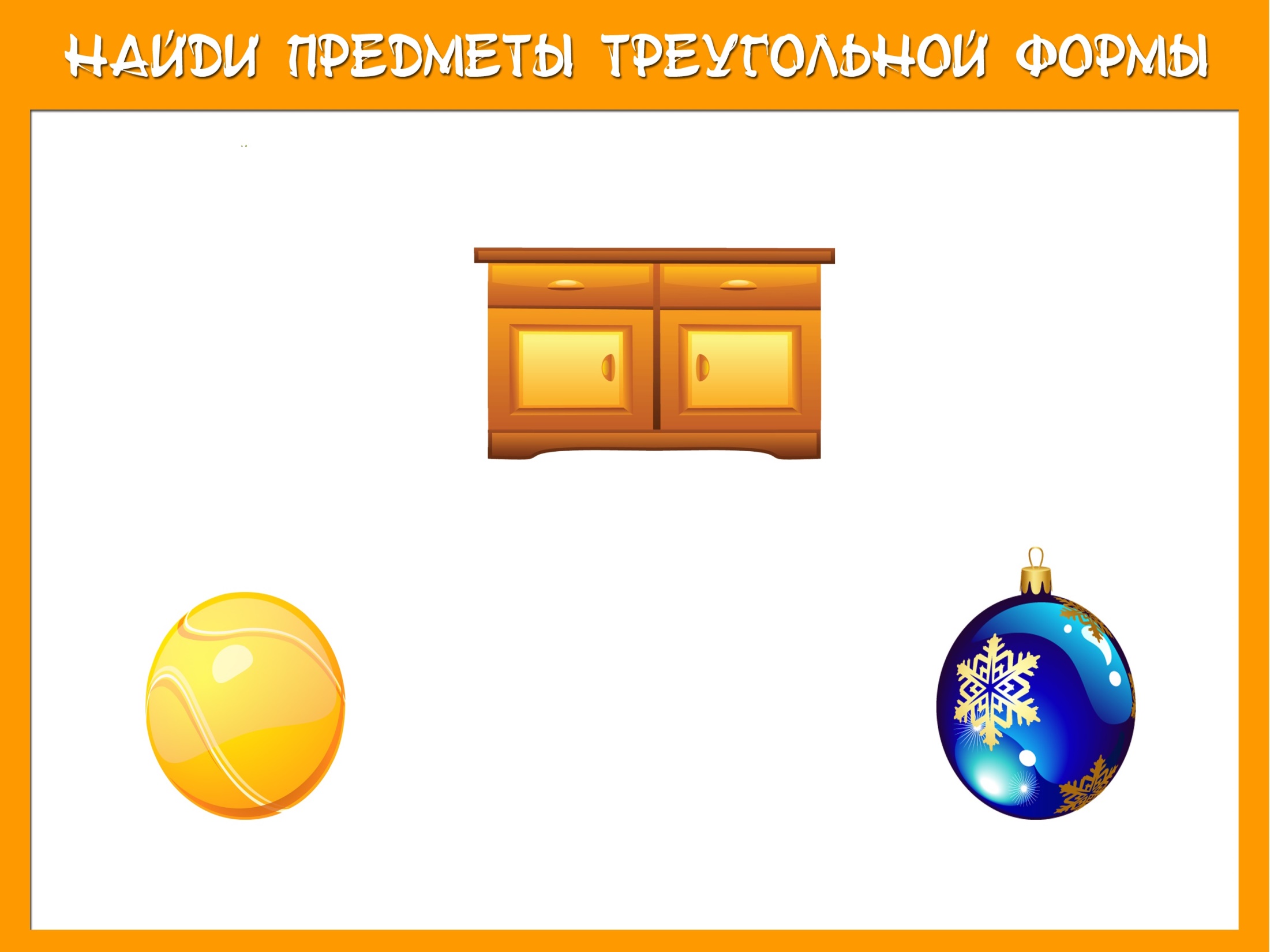 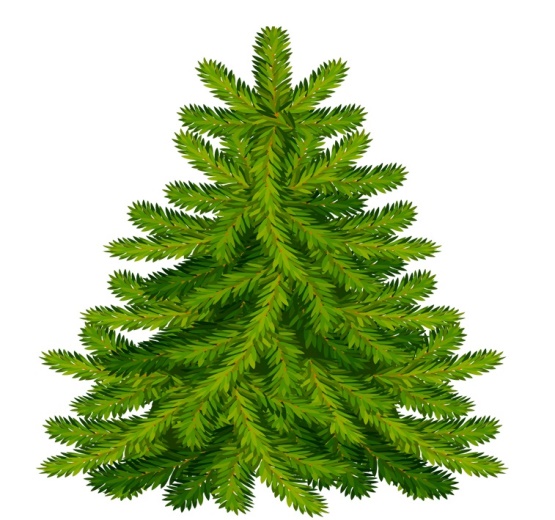 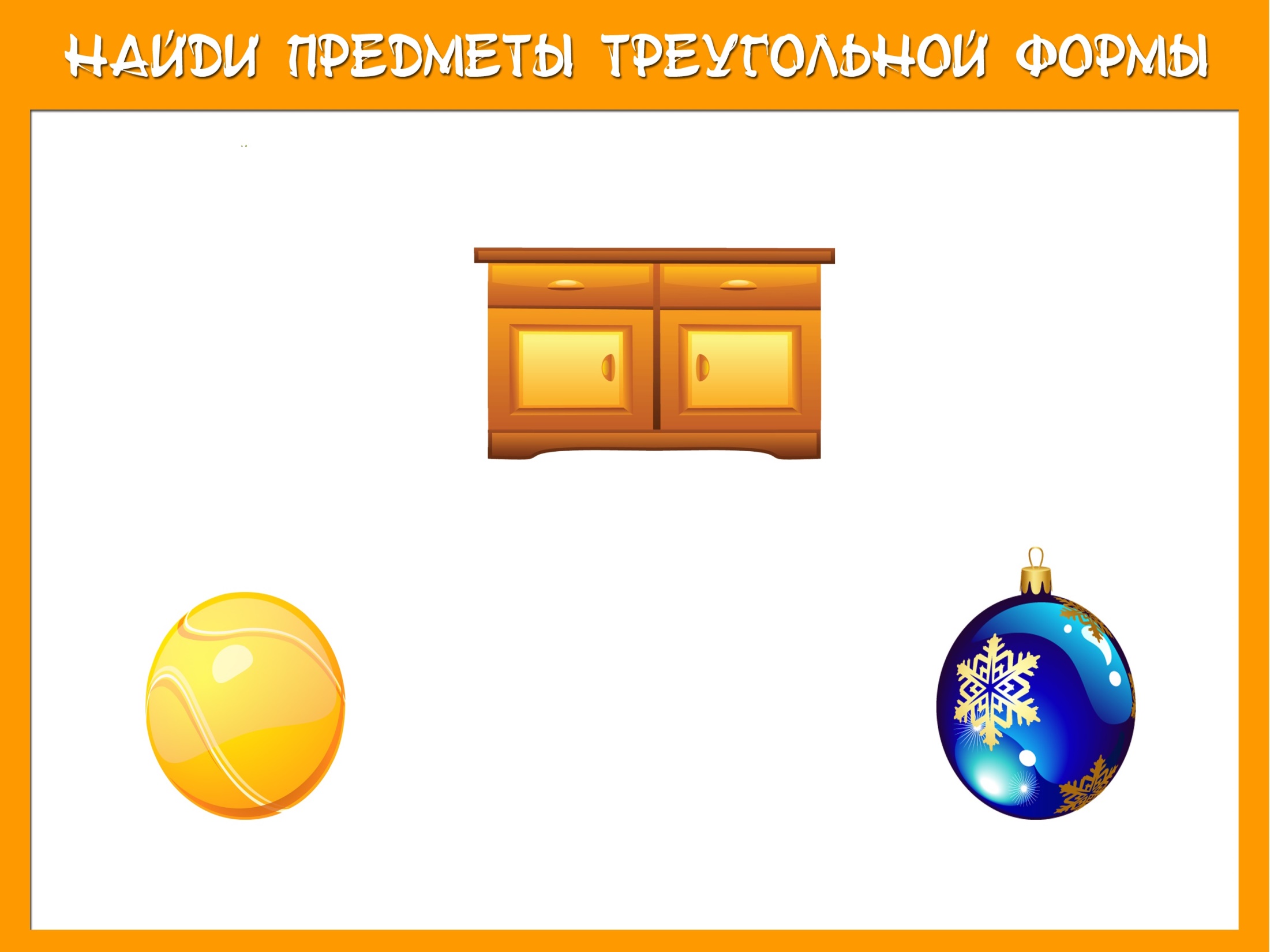 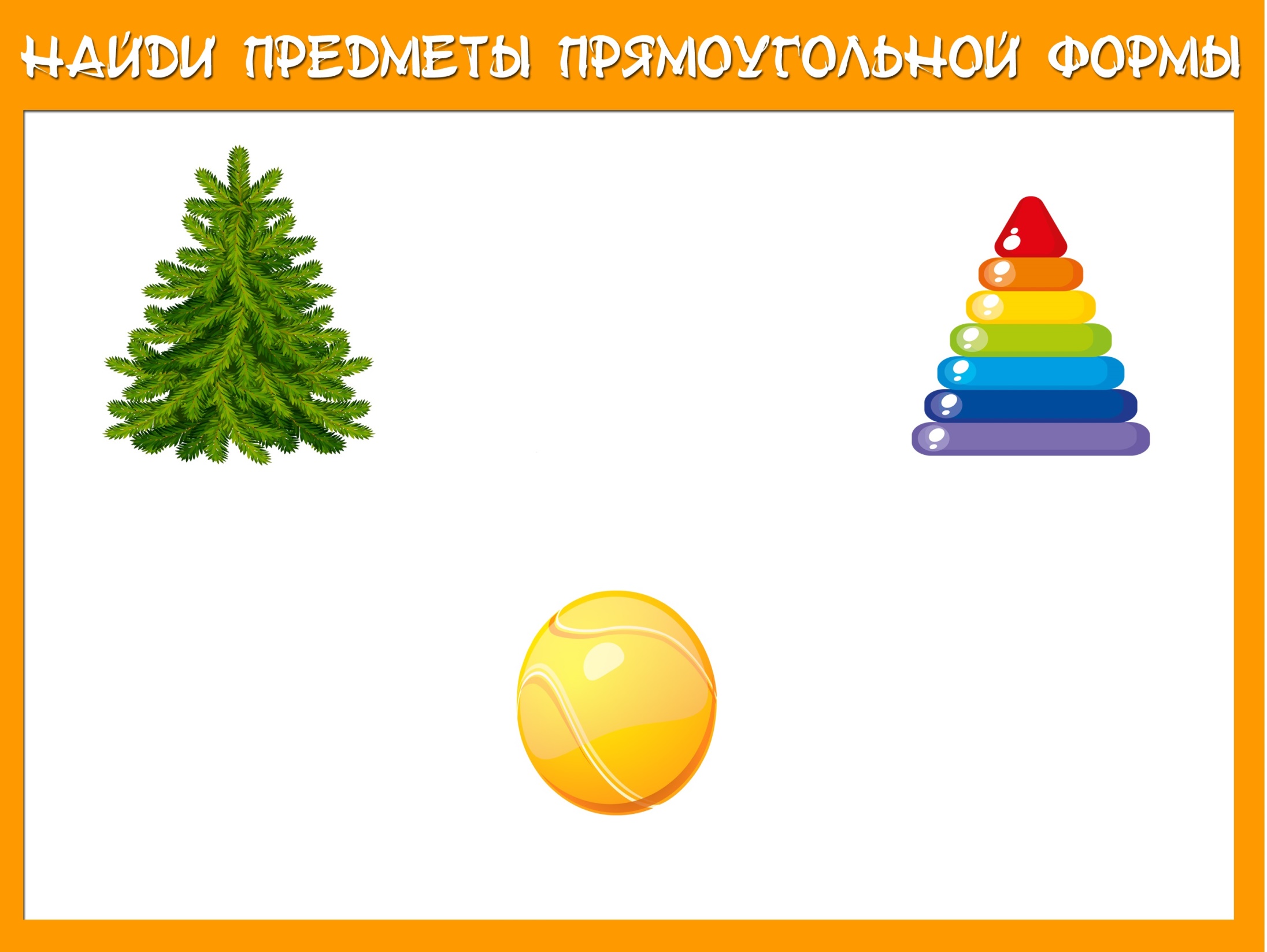 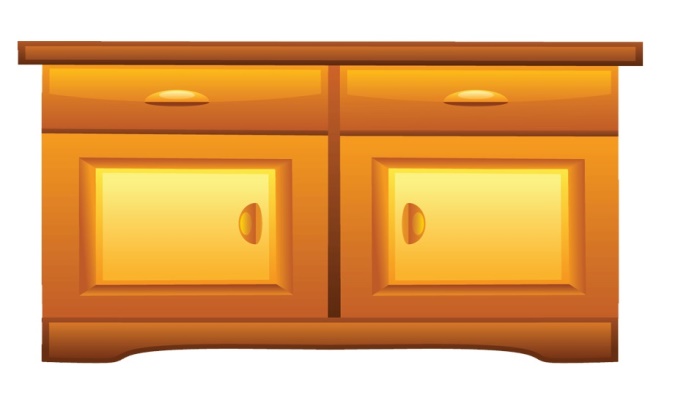 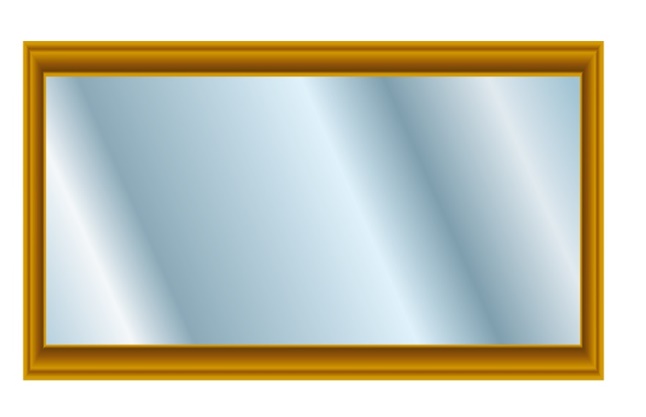 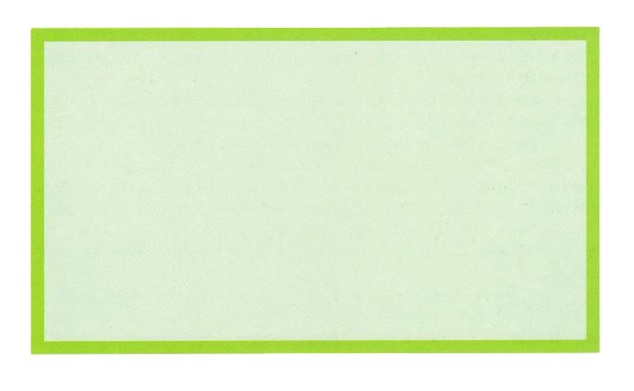 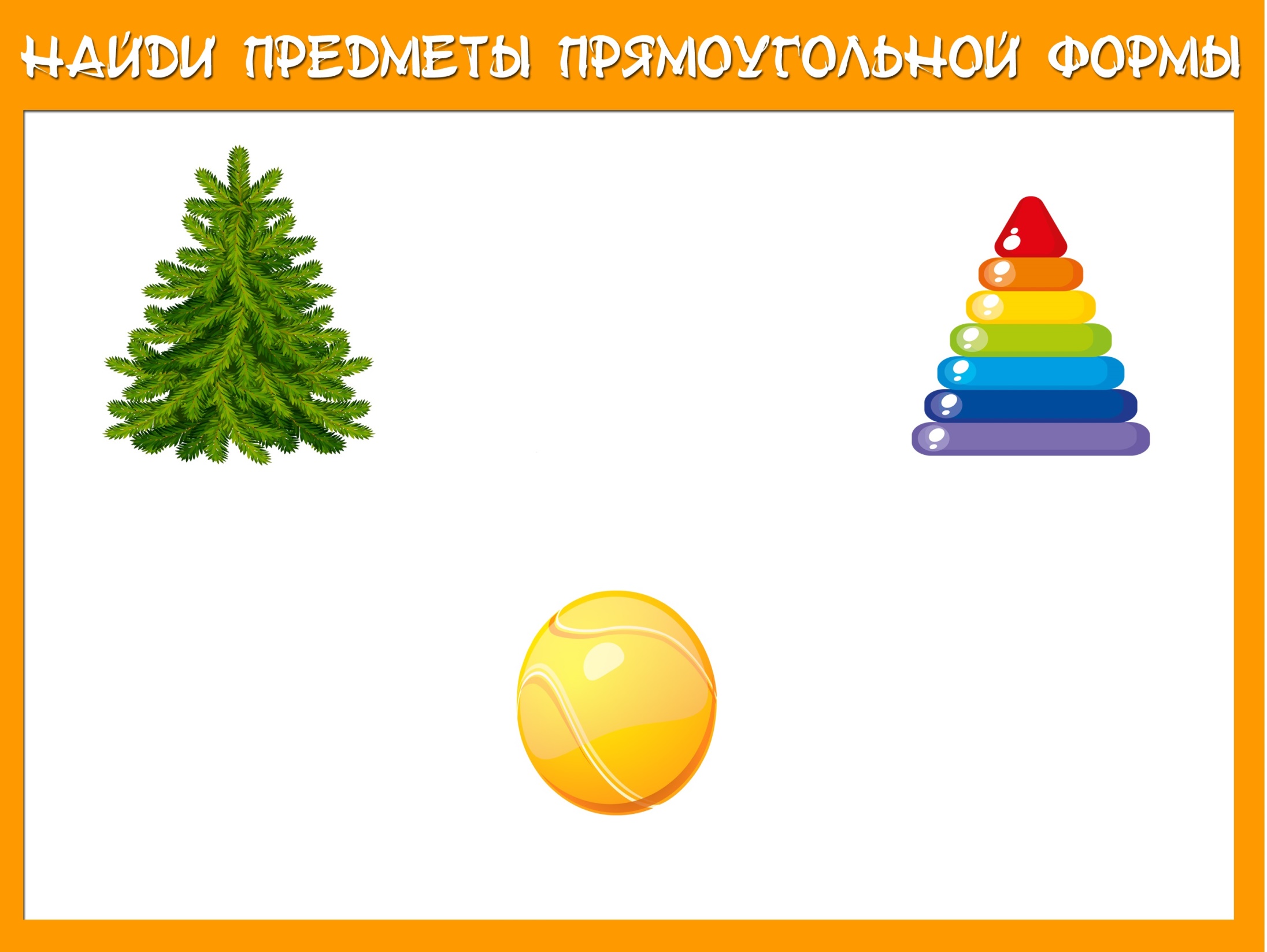 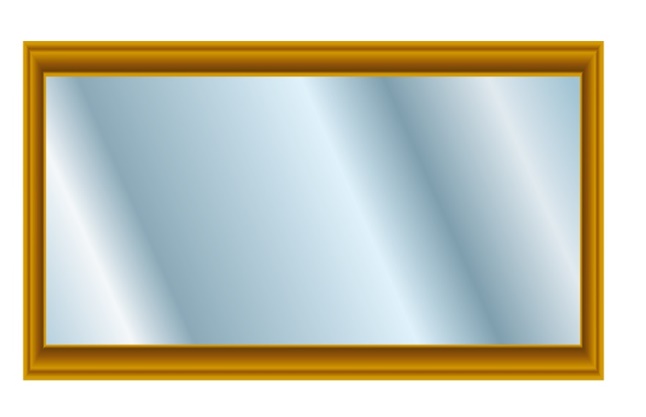 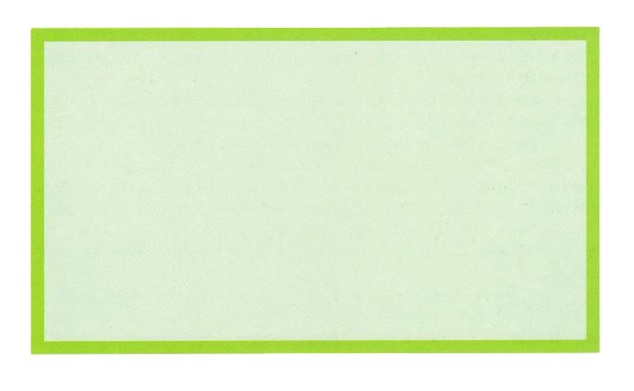 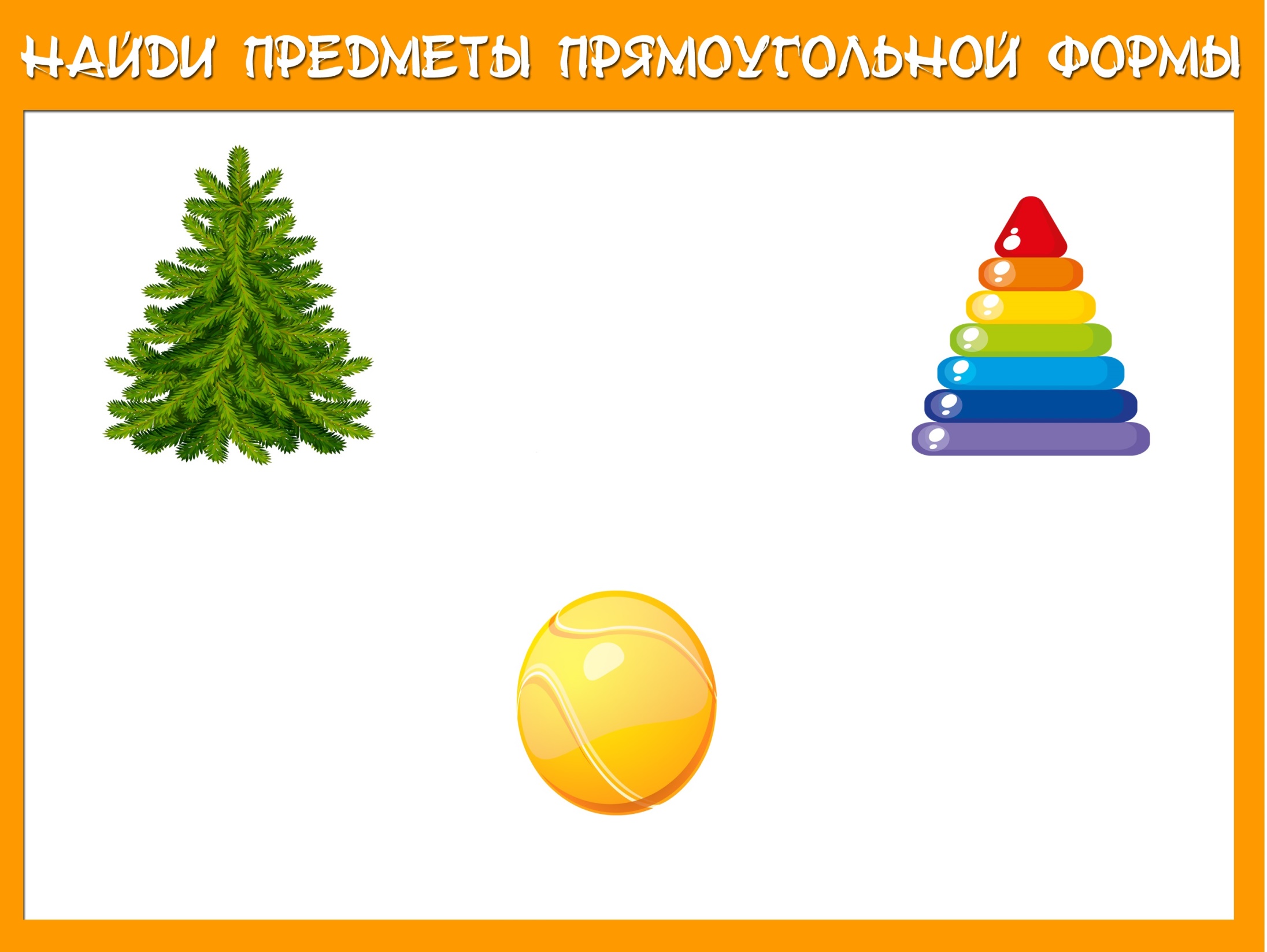 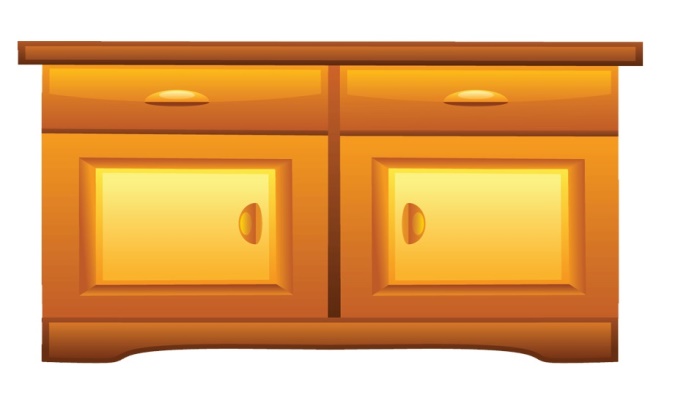 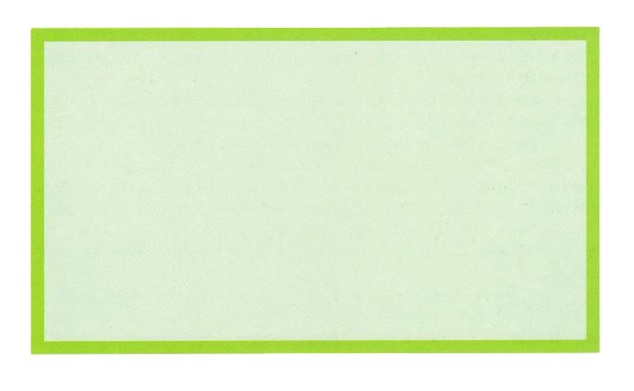 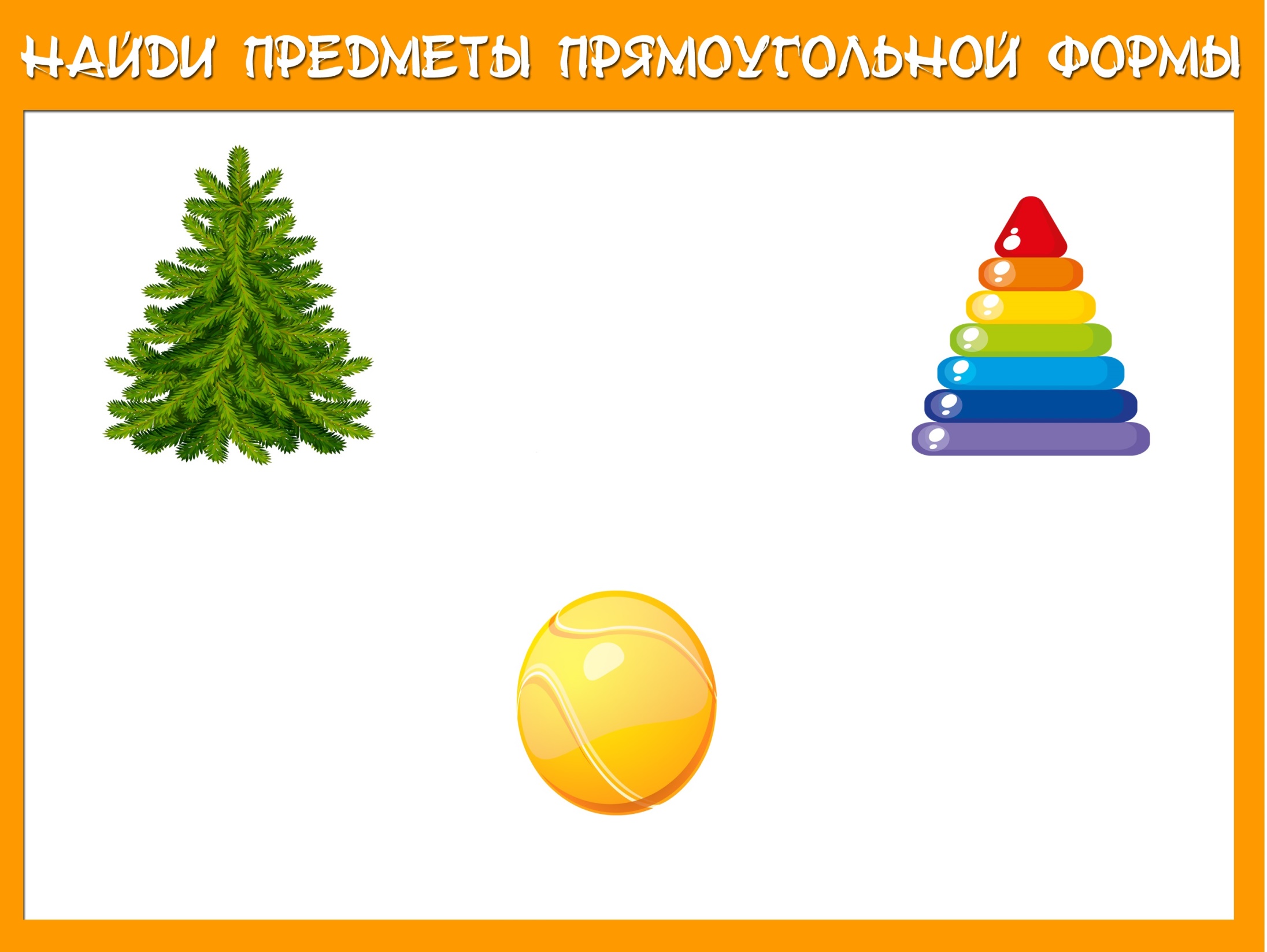 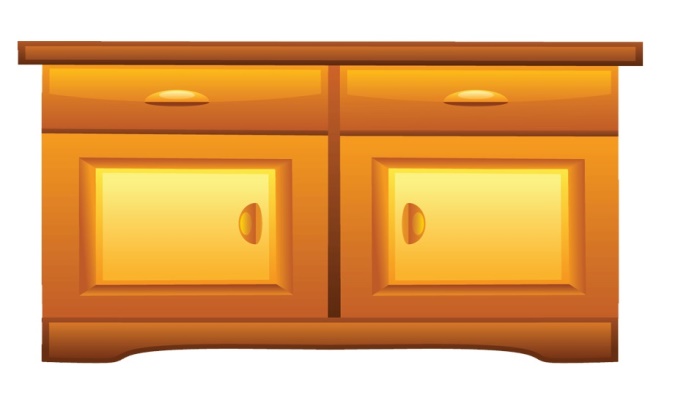 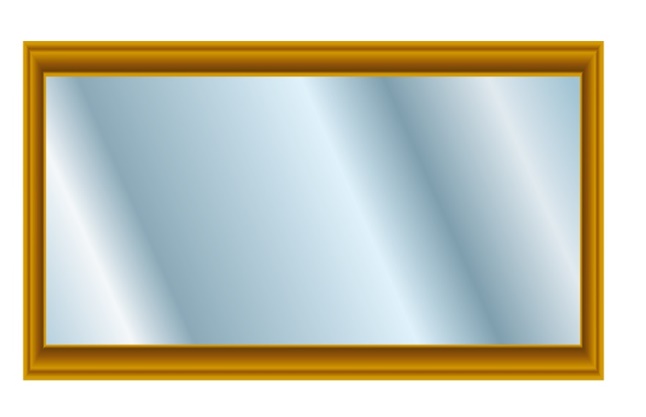 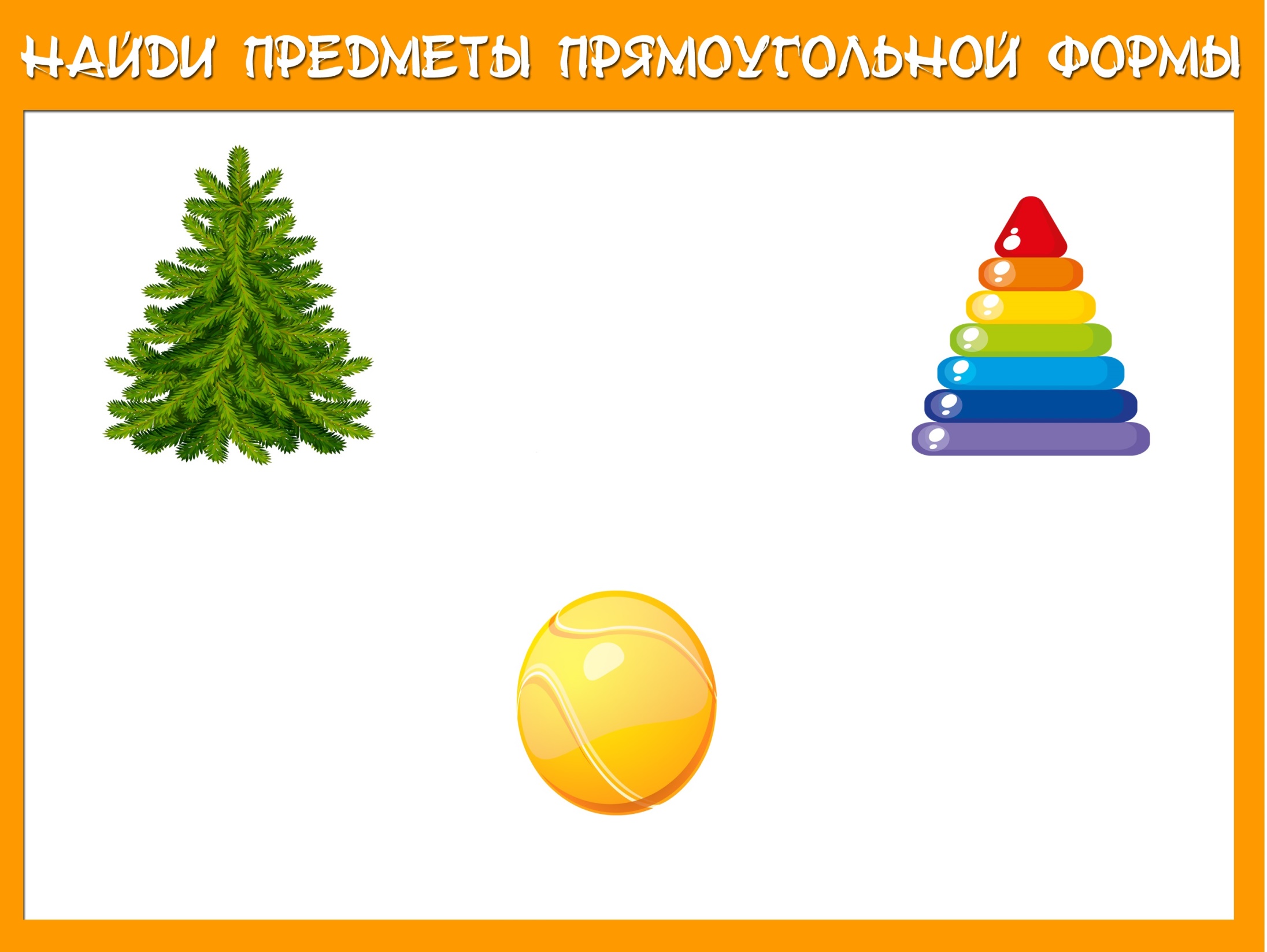 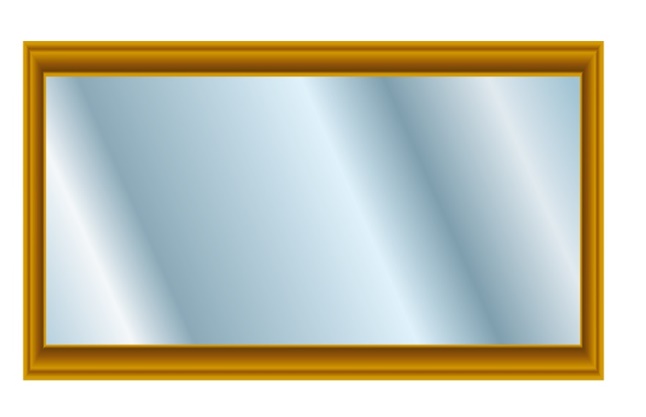 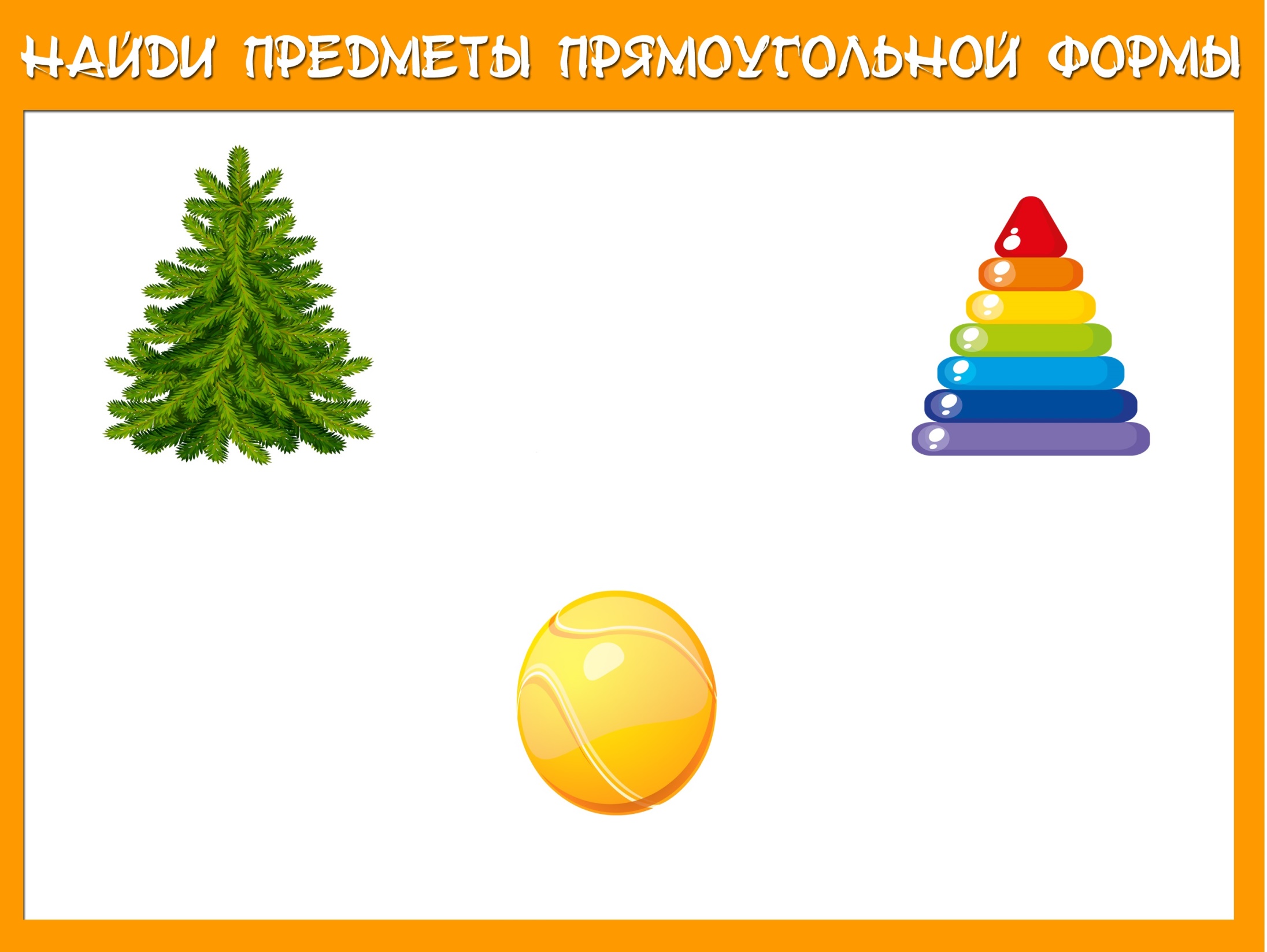 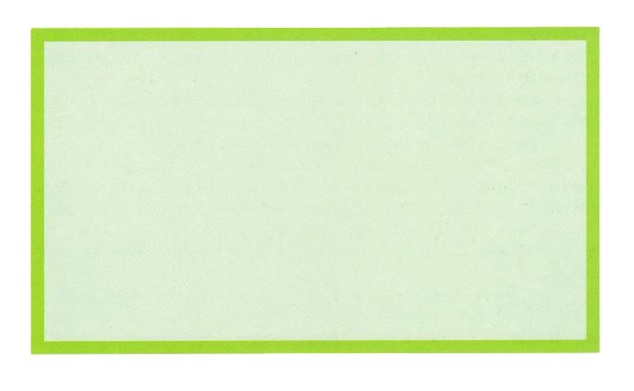 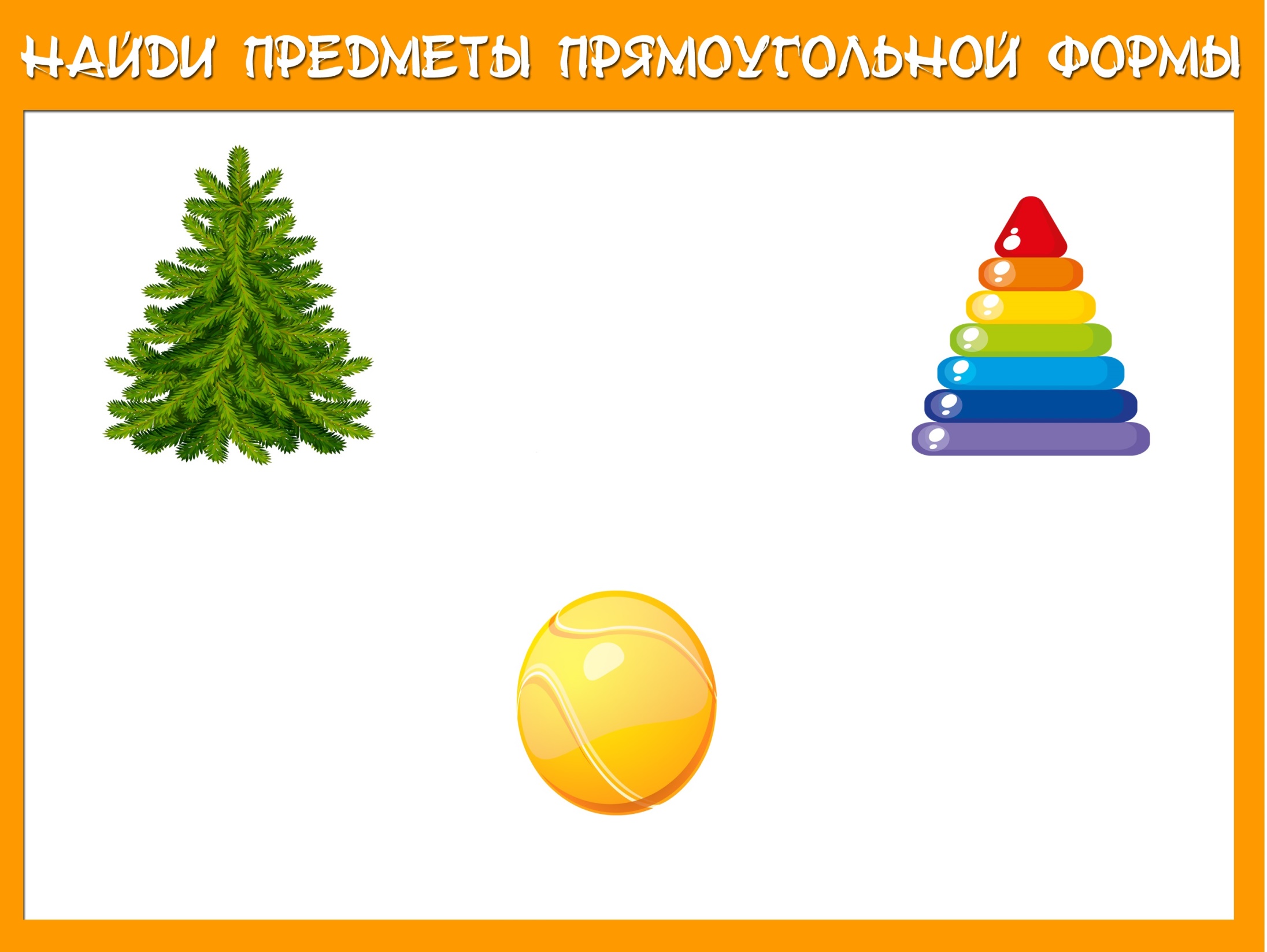 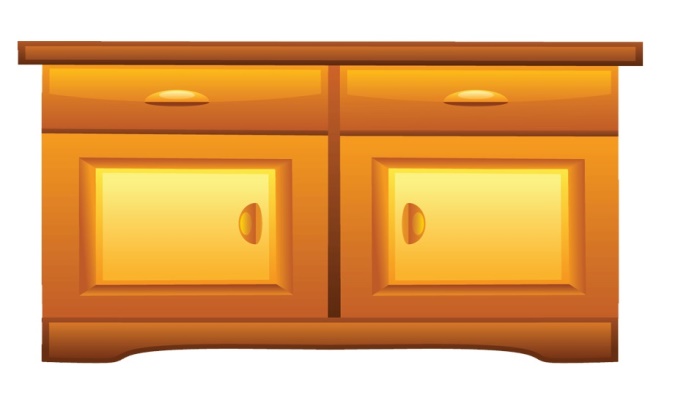 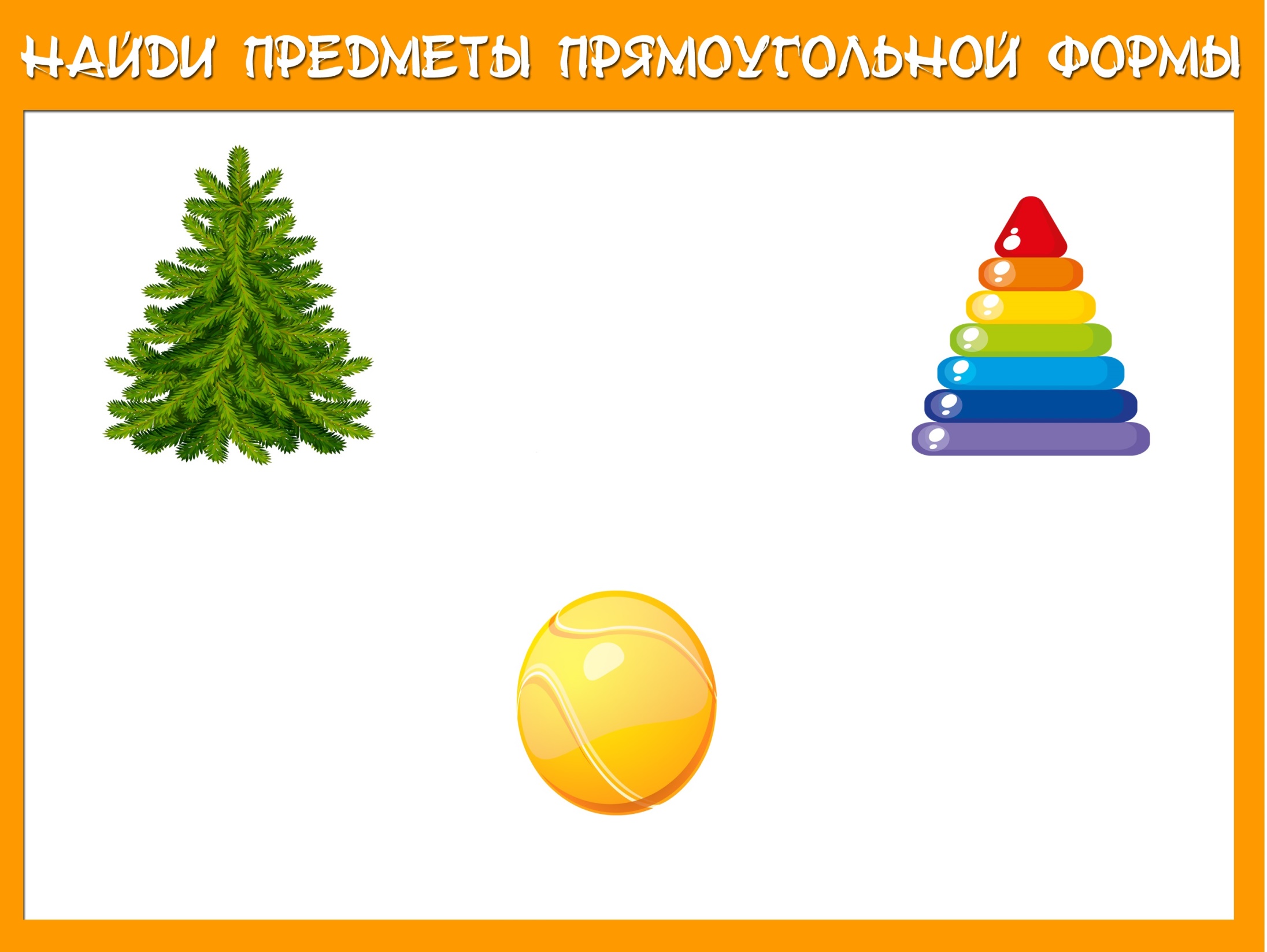 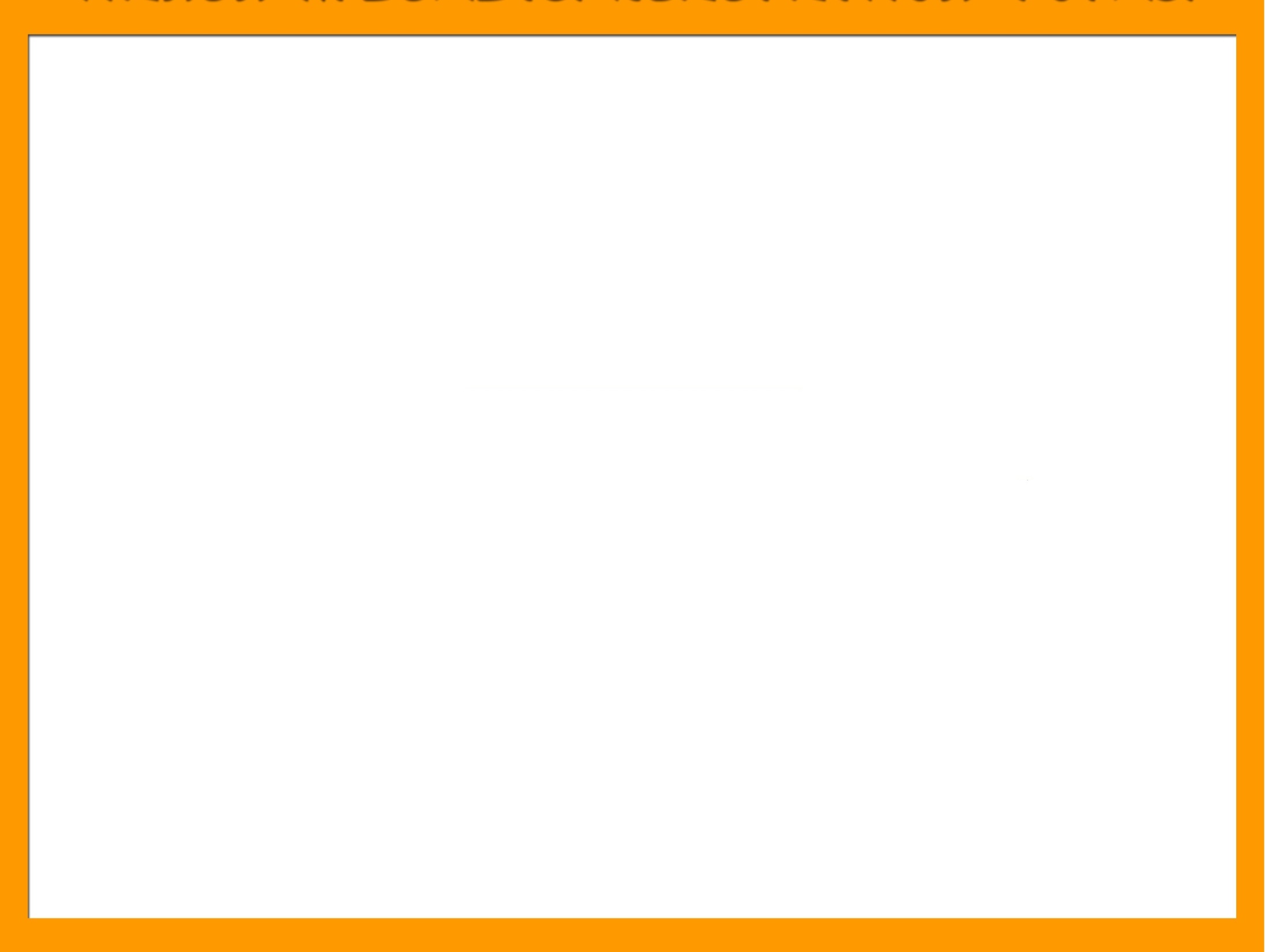 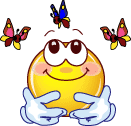 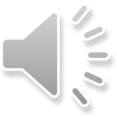 Молодцы!